1
Q
Acquired Ptosis
What is the ‘proper’ term for eyelid ptosis?
2
A
Acquired Ptosis
What is the ‘proper’ term for eyelid ptosis?
Blepharoptosis
3
Q
Acquired Ptosis
What is the ‘proper’ term for eyelid ptosis?
Blepharoptosis

What is the formal definition of ptosis?
4
A
Acquired Ptosis
What is the ‘proper’ term for eyelid ptosis?
Blepharoptosis

What is the formal definition of ptosis?
Inferodisplacement of the upper lid
5
Q
Acquired Ptosis
What is the ‘proper’ term for eyelid ptosis?
Blepharoptosis

What is the formal definition of ptosis?
Inferodisplacement of the upper lid
What is pseudoptosis?
6
A
Acquired Ptosis
What is the ‘proper’ term for eyelid ptosis?
Blepharoptosis

What is the formal definition of ptosis?
Inferodisplacement of the upper lid
What is pseudoptosis?
Apparent inferodisplacement of the lid secondary to a non-lid condition
7
Q
Acquired Ptosis
What is the ‘proper’ term for eyelid ptosis?
Blepharoptosis

What is the formal definition of ptosis?
Inferodisplacement of the upper lid
What is pseudoptosis?
Apparent inferodisplacement of the lid secondary to a non-lid condition

The Plastics book lists a number of causes of pseudoptosis that might mimic acquired ptosis—what are they?
--?
--?
--?
--?
--?
--(There are others, of course)
8
A
Acquired Ptosis
What is the ‘proper’ term for eyelid ptosis?
Blepharoptosis

What is the formal definition of ptosis?
Inferodisplacement of the upper lid
What is pseudoptosis?
Apparent inferodisplacement of the lid secondary to a non-lid condition

The Plastics book lists a number of causes of pseudoptosis that might mimic acquired ptosis—what are they?
--Microphthalmia
--Hypotropia
--Brow ptosis/dermatochalasis
--Enophthalmos
--Contralateral retraction
--(There are others, of course)
9
Acquired Ptosis
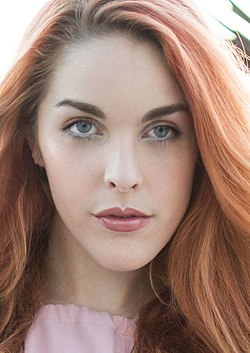 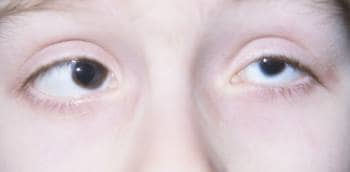 Microphthalmia
Hypotropia
Pseudoptosis
10
Acquired Ptosis
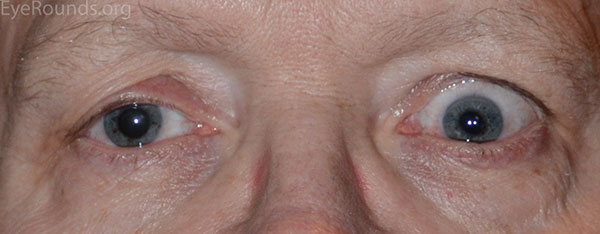 An extreme example of pseudoptosis in right eye due to lid retraction in the contralateral eye in a patient with thyroid eye disease
Pseudoptosis: Contralateral lid retraction
11
Acquired Ptosis
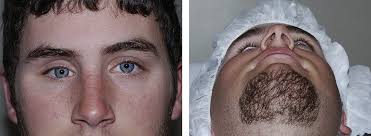 Pseudoptosis: Enophthalmos
12
Acquired Ptosis
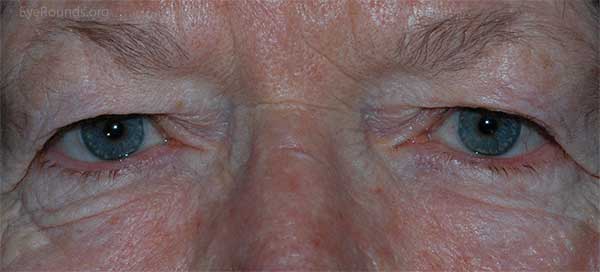 Pseudoptosis due to dermatochalasis. The redundant eyelid skin falls beyond the eyelid margins, but the actual position of the upper lid margin is normal.
Pseudoptosis: Dermatochalasis
13
Q
Acquired Ptosis
What is the ‘proper’ term for eyelid ptosis?
Blepharoptosis

What is the formal definition of ptosis?
Inferodisplacement of the upper lid
What are the two very general forms of ptosis?
14
A
Acquired Ptosis
What is the ‘proper’ term for eyelid ptosis?
Blepharoptosis

What is the formal definition of ptosis?
Inferodisplacement of the upper lid
What are the two very general forms of ptosis?
Congenital and acquired
15
Q
Acquired Ptosis
What is the ‘proper’ term for eyelid ptosis?
Blepharoptosis

What is the formal definition of ptosis?
Inferodisplacement of the upper lid
What are the two very general forms of ptosis?
Congenital and acquired

In evaluating a ptosis pt, six observations/measurements should be made. What are they?
16
A
Acquired Ptosis
What is the ‘proper’ term for eyelid ptosis?
Blepharoptosis

What is the formal definition of ptosis?
Inferodisplacement of the upper lid
What are the two very general forms of ptosis?
Congenital and acquired

In evaluating a ptosis pt, six observations/measurements should be made. What are they?
17
Q
Acquired Ptosis
What does MRD stand for in this context?
Margin-reflex distance

To what does the word reflex refer?
The corneal light reflex

What are these specific measurements?
MRD1 is…the distance between the reflex and the upper-lid margin
MRD2 is…the distance between the reflex and the lower-lid margin
What is the ‘proper’ term for eyelid ptosis?
Blepharoptosis

What is the formal definition of ptosis?
Inferodisplacement of the upper lid
What are the two very general forms of ptosis?
Congenital and acquired

In evaluating a ptosis pt, six observations/measurements should be made. What are they?
18
A
Acquired Ptosis
What does MRD stand for in this context?
Margin-reflex distance

To what does the word reflex refer?
The corneal light reflex

What are these specific measurements?
MRD1 is…the distance between the reflex and the upper-lid margin
MRD2 is…the distance between the reflex and the lower-lid margin
What is the ‘proper’ term for eyelid ptosis?
Blepharoptosis

What is the formal definition of ptosis?
Inferodisplacement of the upper lid
What are the two very general forms of ptosis?
Congenital and acquired

In evaluating a ptosis pt, six observations/measurements should be made. What are they?
19
Q
Acquired Ptosis
What does MRD stand for in this context?
Margin-reflex distance

To what does the word reflex refer?
The corneal light reflex

What are these specific measurements?
MRD1 is…the distance between the reflex and the upper-lid margin
MRD2 is…the distance between the reflex and the lower-lid margin
What is the ‘proper’ term for eyelid ptosis?
Blepharoptosis

What is the formal definition of ptosis?
Inferodisplacement of the upper lid
What are the two very general forms of ptosis?
Congenital and acquired

In evaluating a ptosis pt, six observations/measurements should be made. What are they?
20
A
Acquired Ptosis
What does MRD stand for in this context?
Margin-reflex distance

To what does the word reflex refer?
The corneal light reflex

What are these specific measurements?
MRD1 is…the distance between the reflex and the upper-lid margin
MRD2 is…the distance between the reflex and the lower-lid margin
What is the ‘proper’ term for eyelid ptosis?
Blepharoptosis

What is the formal definition of ptosis?
Inferodisplacement of the upper lid
What are the two very general forms of ptosis?
Congenital and acquired

In evaluating a ptosis pt, six observations/measurements should be made. What are they?
21
Q
Acquired Ptosis
What does MRD stand for in this context?
Margin-reflex distance

To what does the word reflex refer?
The corneal light reflex

What are these specific measurements?
MRD1 is…the distance between the reflex and the upper-lid margin
MRD2 is…the distance between the reflex and the lower-lid margin
What is the ‘proper’ term for eyelid ptosis?
Blepharoptosis

What is the formal definition of ptosis?
Inferodisplacement of the upper lid
What are the two very general forms of ptosis?
Congenital and acquired

In evaluating a ptosis pt, six observations/measurements should be made. What are they?
22
A
Acquired Ptosis
What does MRD stand for in this context?
Margin-reflex distance

To what does the word reflex refer?
The corneal light reflex

What are these specific measurements?
MRD1 is…the distance between the reflex and the upper-lid margin
MRD2 is…the distance between the reflex and the lower-lid margin
What is the ‘proper’ term for eyelid ptosis?
Blepharoptosis

What is the formal definition of ptosis?
Inferodisplacement of the upper lid
What are the two very general forms of ptosis?
Congenital and acquired

In evaluating a ptosis pt, six observations/measurements should be made. What are they?
23
Q
Acquired Ptosis
What does MRD stand for in this context?
Margin-reflex distance

To what does the word reflex refer?
The corneal light reflex

What are these specific measurements?
MRD1 is…the distance between the reflex and the upper-lid margin
MRD2 is…the distance between the reflex and the lower-lid margin
What is the ‘proper’ term for eyelid ptosis?
Blepharoptosis

What is the formal definition of ptosis?
Inferodisplacement of the upper lid
What are the two very general forms of ptosis?
Congenital and acquired

In evaluating a ptosis pt, six observations/measurements should be made. What are they?
What is the normal value for MRD1?
4.5 mm (per the BCSC Plastics book)
24
A
Acquired Ptosis
What does MRD stand for in this context?
Margin-reflex distance

To what does the word reflex refer?
The corneal light reflex

What are these specific measurements?
MRD1 is…the distance between the reflex and the upper-lid margin
MRD2 is…the distance between the reflex and the lower-lid margin
What is the ‘proper’ term for eyelid ptosis?
Blepharoptosis

What is the formal definition of ptosis?
Inferodisplacement of the upper lid
What are the two very general forms of ptosis?
Congenital and acquired

In evaluating a ptosis pt, six observations/measurements should be made. What are they?
What is the normal value for MRD1?
4.5 mm (per the BCSC Plastics book)
25
Q
Acquired Ptosis
What does MRD stand for in this context?
Margin-reflex distance

To what does the word reflex refer?
The corneal light reflex

What are these specific measurements?
MRD1 is…the distance between the reflex and the upper-lid margin
MRD2 is…the distance between the reflex and the lower-lid margin
What is the ‘proper’ term for eyelid ptosis?
Blepharoptosis

What is the formal definition of ptosis?
Inferodisplacement of the upper lid
What are the two very general forms of ptosis?
Congenital and acquired

In evaluating a ptosis pt, six observations/measurements should be made. What are they?
What is the normal value for MRD1?
4.5 mm (per the BCSC Plastics book)
What if the ptosis is so significant that the reflex is not visible, ie, it is hidden by the ptotic upper lid?
Then the MRD1 is defined as the distance the upper lid has to be elevated in order for the reflex to be seen, and is assigned a negative value. So, eg, if the upper-lid margin has to be elevated 2 mm in order for the reflex to be seen, MRD1 is -2 mm.
26
A
Acquired Ptosis
What does MRD stand for in this context?
Margin-reflex distance

To what does the word reflex refer?
The corneal light reflex

What are these specific measurements?
MRD1 is…the distance between the reflex and the upper-lid margin
MRD2 is…the distance between the reflex and the lower-lid margin
What is the ‘proper’ term for eyelid ptosis?
Blepharoptosis

What is the formal definition of ptosis?
Inferodisplacement of the upper lid
What are the two very general forms of ptosis?
Congenital and acquired

In evaluating a ptosis pt, six observations/measurements should be made. What are they?
What is the normal value for MRD1?
4.5 mm (per the BCSC Plastics book)
What if the ptosis is so significant that the reflex is not visible, ie, it is hidden by the ptotic upper lid?
Then the MRD1 is defined as the distance the upper lid has to be elevated in order for the reflex to be seen, and is assigned a negative value. So, eg, if the upper-lid margin has to be elevated 2 mm in order for the reflex to be seen, MRD1 is -2 mm.
27
Q
Acquired Ptosis
What does MRD stand for in this context?
Margin-reflex distance

To what does the word reflex refer?
The corneal light reflex

What are these specific measurements?
MRD1 is…the distance between the reflex and the upper-lid margin
MRD2 is…the distance between the reflex and the lower-lid margin
What is the ‘proper’ term for eyelid ptosis?
Blepharoptosis

What is the formal definition of ptosis?
Inferodisplacement of the upper lid
What are the two very general forms of ptosis?
Congenital and acquired

In evaluating a ptosis pt, six observations/measurements should be made. What are they?
28
A
Acquired Ptosis
What does MRD stand for in this context?
Margin-reflex distance

To what does the word reflex refer?
The corneal light reflex

What are these specific measurements?
MRD1 is…the distance between the reflex and the upper-lid margin
MRD2 is…the distance between the reflex and the lower-lid margin
What is the ‘proper’ term for eyelid ptosis?
Blepharoptosis

What is the formal definition of ptosis?
Inferodisplacement of the upper lid
What are the two very general forms of ptosis?
Congenital and acquired

In evaluating a ptosis pt, six observations/measurements should be made. What are they?
29
Acquired Ptosis
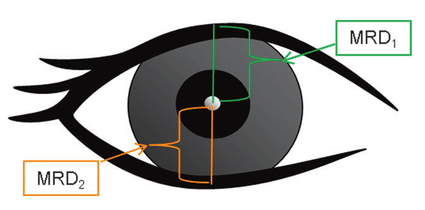 MRD1&2
30
Q
Acquired Ptosis
What is the ‘proper’ term for eyelid ptosis?
Blepharoptosis

What is the formal definition of ptosis?
Inferodisplacement of the upper lid
What are the two very general forms of ptosis?
Congenital and acquired

In evaluating a ptosis pt, six observations/measurements should be made. What are they?
How is vertical fissure height quantified?
It is the distance between the upper- and lower-lid margins

What is the relationship between vertical fissure height and MRD1/MRD2?
Assuming all have been measured correctly, vertical fissure height will be equal to MRD1 + MRD2
31
A
Acquired Ptosis
What is the ‘proper’ term for eyelid ptosis?
Blepharoptosis

What is the formal definition of ptosis?
Inferodisplacement of the upper lid
What are the two very general forms of ptosis?
Congenital and acquired

In evaluating a ptosis pt, six observations/measurements should be made. What are they?
How is vertical fissure height quantified?
It is the distance between the upper- and lower-lid margins

What is the relationship between vertical fissure height and MRD1/MRD2?
Assuming all have been measured correctly, vertical fissure height will be equal to MRD1 + MRD2
32
Q
Acquired Ptosis
What is the ‘proper’ term for eyelid ptosis?
Blepharoptosis

What is the formal definition of ptosis?
Inferodisplacement of the upper lid
What are the two very general forms of ptosis?
Congenital and acquired

In evaluating a ptosis pt, six observations/measurements should be made. What are they?
How is vertical fissure height quantified?
It is the distance between the upper- and lower-lid margins

What is the relationship between vertical fissure height and MRD1/MRD2?
Assuming all have been measured correctly, vertical fissure height will be equal to MRD1 + MRD2
33
A
Acquired Ptosis
What is the ‘proper’ term for eyelid ptosis?
Blepharoptosis

What is the formal definition of ptosis?
Inferodisplacement of the upper lid
What are the two very general forms of ptosis?
Congenital and acquired

In evaluating a ptosis pt, six observations/measurements should be made. What are they?
How is vertical fissure height quantified?
It is the distance between the upper- and lower-lid margins

What is the relationship between vertical fissure height and MRD1/MRD2?
Assuming all have been measured correctly, vertical fissure height will be equal to MRD1 + MRD2
34
Acquired Ptosis
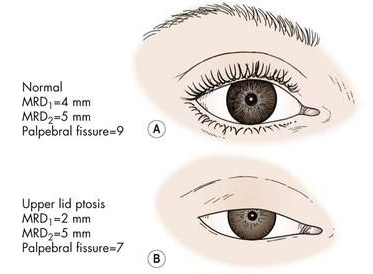 Vertical fissure height
Vertical fissure height
MRD and vertical fissure height
35
Q
Acquired Ptosis
What is the ‘proper’ term for eyelid ptosis?
Blepharoptosis

What is the formal definition of ptosis?
Inferodisplacement of the upper lid
What are the two very general forms of ptosis?
Congenital and acquired

In evaluating a ptosis pt, six observations/measurements should be made. What are they?
Anatomically speaking, what structures create the upper lid crease?
As the aponeurosis of the levator muscle approaches the tarsal plate, it splits into anterior and posterior portions. The anterior portion consists of fine tendrils of aponeurotic material, some of which will attach to the skin overlying the superior margin of the tarsus. These attachments draw the skin inward, thereby producing the eyelid crease. This indrawing of skin causes the skin, muscle and fat superior to the crease to ‘overhang;’ this overhang is called the eyelid fold.
36
A
Acquired Ptosis
What is the ‘proper’ term for eyelid ptosis?
Blepharoptosis

What is the formal definition of ptosis?
Inferodisplacement of the upper lid
What are the two very general forms of ptosis?
Congenital and acquired

In evaluating a ptosis pt, six observations/measurements should be made. What are they?
Anatomically speaking, what structures create the upper lid crease?
As the aponeurosis of the levator muscle approaches the tarsal plate, it splits into anterior and posterior portions. The anterior portion consists of fine tendrils of aponeurotic material, some of which will attach to the skin overlying the superior margin of the tarsus. These attachments draw the skin inward, thereby producing the eyelid crease. This indrawing of skin causes the skin, muscle and fat superior to the crease to ‘overhang;’ this overhang is called the eyelid fold.
37
A
Acquired Ptosis
What is the ‘proper’ term for eyelid ptosis?
Blepharoptosis

What is the formal definition of ptosis?
Inferodisplacement of the upper lid
What are the two very general forms of ptosis?
Congenital and acquired

In evaluating a ptosis pt, six observations/measurements should be made. What are they?
Anatomically speaking, what structures create the upper lid crease?
As the aponeurosis of the levator muscle approaches the tarsal plate, it splits into anterior and posterior portions. The anterior portion consists of fine tendrils of aponeurotic material, some of which will attach to the skin overlying the superior margin of the tarsus. These attachments draw the skin inward, thereby producing the eyelid crease. This indrawing of skin causes the skin, muscle and fat superior to the crease to ‘overhang;’ this overhang is called the eyelid fold.
38
Acquired Ptosis
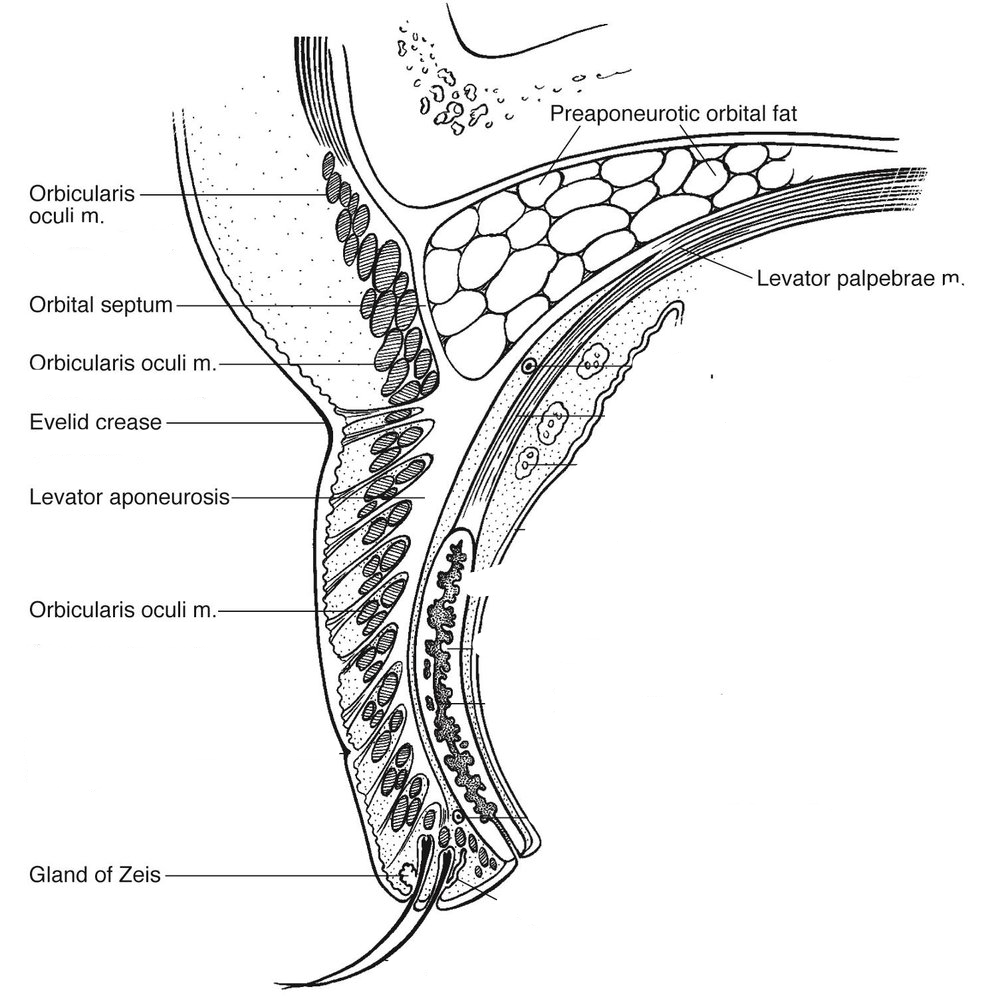 Eyelid crease
39
A
Acquired Ptosis
What is the ‘proper’ term for eyelid ptosis?
Blepharoptosis

What is the formal definition of ptosis?
Inferodisplacement of the upper lid
What are the two very general forms of ptosis?
Congenital and acquired

In evaluating a ptosis pt, six observations/measurements should be made. What are they?
Anatomically speaking, what structures create the upper lid crease?
As the aponeurosis of the levator muscle approaches the tarsal plate, it splits into anterior and posterior portions. The anterior portion consists of fine tendrils of aponeurotic material, some of which will attach to the skin overlying the superior margin of the tarsus. These attachments draw the skin inward, thereby producing the eyelid crease. This indrawing of skin causes the skin, muscle and fat superior to the crease to ‘overhang;’ this overhang is called the eyelid fold.
(In case you were wondering: The posterior portion of the aponeurosis inserts on the tarsal plate.)
40
Q
Acquired Ptosis
What is the ‘proper’ term for eyelid ptosis?
Blepharoptosis

What is the formal definition of ptosis?
Inferodisplacement of the upper lid
What are the two very general forms of ptosis?
Congenital and acquired

In evaluating a ptosis pt, six observations/measurements should be made. What are they?
How is upper lid crease position quantified?
By measuring the distance between it and the upper-lid margin

What are typical values for this measure?
Well, the Plastics book only gives values for Caucasians… those values are  8-9 mm  for males,  9-11 mm  for females. The book does go on to say the crease “is rypically lower or obscured in the Asian eyelid, with or without ptosis.”
41
A
Acquired Ptosis
What is the ‘proper’ term for eyelid ptosis?
Blepharoptosis

What is the formal definition of ptosis?
Inferodisplacement of the upper lid
What are the two very general forms of ptosis?
Congenital and acquired

In evaluating a ptosis pt, six observations/measurements should be made. What are they?
How is upper lid crease position quantified?
By measuring the distance between it and the upper-lid margin

What are typical values for this measure?
Well, the Plastics book only gives values for Caucasians… those values are  8-9 mm  for males,  9-11 mm  for females. The book does go on to say the crease “is rypically lower or obscured in the Asian eyelid, with or without ptosis.”
42
Acquired Ptosis
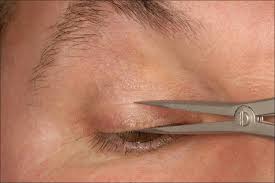 Lid crease measurement
43
Q
Acquired Ptosis
What is the ‘proper’ term for eyelid ptosis?
Blepharoptosis

What is the formal definition of ptosis?
Inferodisplacement of the upper lid
What are the two very general forms of ptosis?
Congenital and acquired

In evaluating a ptosis pt, six observations/measurements should be made. What are they?
How is upper lid crease position quantified?
By measuring the distance between it and the upper-lid margin

What are typical values for this measure?
Well, the Plastics book only gives values for Caucasians… those values are  8-9 mm  for males,  9-11 mm  for females. The book does go on to say the crease “is rypically lower or obscured in the Asian eyelid, with or without ptosis.”
44
A
Acquired Ptosis
What is the ‘proper’ term for eyelid ptosis?
Blepharoptosis

What is the formal definition of ptosis?
Inferodisplacement of the upper lid
What are the two very general forms of ptosis?
Congenital and acquired

In evaluating a ptosis pt, six observations/measurements should be made. What are they?
How is upper lid crease position quantified?
By measuring the distance between it and the upper-lid margin

What are typical values for this measure?
Well, the Plastics book only gives values for Caucasians… those values are  8-9 mm  for males,  9-11 mm  for females. The book does go on to say the crease “is rypically lower or obscured in the Asian eyelid, with or without ptosis.”
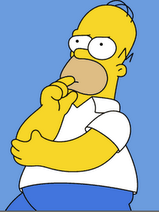 45
Q
Acquired Ptosis
What is the ‘proper’ term for eyelid ptosis?
Blepharoptosis

What is the formal definition of ptosis?
Inferodisplacement of the upper lid
What are the two very general forms of ptosis?
Congenital and acquired

In evaluating a ptosis pt, six observations/measurements should be made. What are they?
How is upper lid crease position quantified?
By measuring the distance between it and the upper-lid margin

What are typical values for this measure?
Well, the Plastics book only gives values for Caucasians… those values are  8-9 mm  for males,  9-11 mm  for females. The book does go on to say the crease “is rypically lower or obscured in the Asian eyelid, with or without ptosis.”
# to #
# to #
46
A
Acquired Ptosis
What is the ‘proper’ term for eyelid ptosis?
Blepharoptosis

What is the formal definition of ptosis?
Inferodisplacement of the upper lid
What are the two very general forms of ptosis?
Congenital and acquired

In evaluating a ptosis pt, six observations/measurements should be made. What are they?
How is upper lid crease position quantified?
By measuring the distance between it and the upper-lid margin

What are typical values for this measure?
Well, the Plastics book only gives values for Caucasians… those values are  8-9 mm  for males,  9-11 mm  for females. The book does go on to say the crease “is rypically lower or obscured in the Asian eyelid, with or without ptosis.”
47
A
Acquired Ptosis
What is the ‘proper’ term for eyelid ptosis?
Blepharoptosis

What is the formal definition of ptosis?
Inferodisplacement of the upper lid
What are the two very general forms of ptosis?
Congenital and acquired

In evaluating a ptosis pt, six observations/measurements should be made. What are they?
How is upper lid crease position quantified?
By measuring the distance between it and the upper-lid margin

What are typical values for this measure?
Well, the Plastics book only gives values for Caucasians… those values are  8-9 mm  for males,  9-11 mm  for females. The book goes on to say the crease “is typically lower or obscured in the Asian eyelid, with or without ptosis.”
48
Q
Acquired Ptosis
What is the ‘proper’ term for eyelid ptosis?
Blepharoptosis

What is the formal definition of ptosis?
Inferodisplacement of the upper lid
What are the two very general forms of ptosis?
Congenital and acquired

In evaluating a ptosis pt, six observations/measurements should be made. What are they?
How is levator function quantified?
It is the distance between the locations of the upper-lid margin when the pt is in down- and upgaze

What range is considered normal?
12-15 mm
49
A
Acquired Ptosis
What is the ‘proper’ term for eyelid ptosis?
Blepharoptosis

What is the formal definition of ptosis?
Inferodisplacement of the upper lid
What are the two very general forms of ptosis?
Congenital and acquired

In evaluating a ptosis pt, six observations/measurements should be made. What are they?
How is levator function quantified?
It is the distance between the locations of the upper-lid margin when the pt is in down- and upgaze

What range is considered normal?
12-15 mm
50
Q
Acquired Ptosis
What is the ‘proper’ term for eyelid ptosis?
Blepharoptosis

What is the formal definition of ptosis?
Inferodisplacement of the upper lid
What are the two very general forms of ptosis?
Congenital and acquired

In evaluating a ptosis pt, six observations/measurements should be made. What are they?
How is levator function quantified?
It is the distance between the locations of the upper-lid margin when the pt is in down- and upgaze

What range is considered normal?
12-15 mm
51
A
Acquired Ptosis
What is the ‘proper’ term for eyelid ptosis?
Blepharoptosis

What is the formal definition of ptosis?
Inferodisplacement of the upper lid
What are the two very general forms of ptosis?
Congenital and acquired

In evaluating a ptosis pt, six observations/measurements should be made. What are they?
How is levator function quantified?
It is the distance between the locations of the upper-lid margin when the pt is in down- and upgaze

What range is considered normal?
12-15 mm
52
Acquired Ptosis
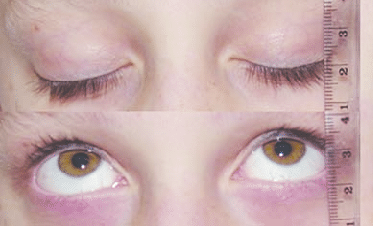 Levator function measurement
53
Q
Acquired Ptosis
What is the ‘proper’ term for eyelid ptosis?
Blepharoptosis

What is the formal definition of ptosis?
Inferodisplacement of the upper lid
What are the two very general forms of ptosis?
Congenital and acquired

In evaluating a ptosis pt, six observations/measurements should be made. What are they?
How is levator function quantified?
It is the distance between the locations of the upper-lid margin when the pt is in down- and upgaze

What range is considered normal?
12-15 mm
What important qualifier is placed on measuring levator function?
The measurement must be performed in way that prevents the  frontalis  muscle from assisting lid elevation
54
Q/A
Acquired Ptosis
What is the ‘proper’ term for eyelid ptosis?
Blepharoptosis

What is the formal definition of ptosis?
Inferodisplacement of the upper lid
What are the two very general forms of ptosis?
Congenital and acquired

In evaluating a ptosis pt, six observations/measurements should be made. What are they?
How is levator function quantified?
It is the distance between the locations of the upper-lid margin when the pt is in down- and upgaze

What range is considered normal?
12-15 mm
What important qualifier is placed on measuring levator function?
The measurement must be performed in way that prevents the  frontalis  muscle from assisting lid elevation
55
A
Acquired Ptosis
What is the ‘proper’ term for eyelid ptosis?
Blepharoptosis

What is the formal definition of ptosis?
Inferodisplacement of the upper lid
What are the two very general forms of ptosis?
Congenital and acquired

In evaluating a ptosis pt, six observations/measurements should be made. What are they?
How is levator function quantified?
It is the distance between the locations of the upper-lid margin when the pt is in down- and upgaze

What range is considered normal?
12-15 mm
What important qualifier is placed on measuring levator function?
The measurement must be performed in way that prevents the  frontalis  muscle from assisting lid elevation
56
Q
Acquired Ptosis
What is the ‘proper’ term for eyelid ptosis?
Blepharoptosis

What is the formal definition of ptosis?
Inferodisplacement of the upper lid
What are the two very general forms of ptosis?
Congenital and acquired

In evaluating a ptosis pt, six observations/measurements should be made. What are they?
What is lagophthalmos?
Failure of the lids to close completely
57
A
Acquired Ptosis
What is the ‘proper’ term for eyelid ptosis?
Blepharoptosis

What is the formal definition of ptosis?
Inferodisplacement of the upper lid
What are the two very general forms of ptosis?
Congenital and acquired

In evaluating a ptosis pt, six observations/measurements should be made. What are they?
What is lagophthalmos?
Failure of the lids to close completely
58
Acquired Ptosis
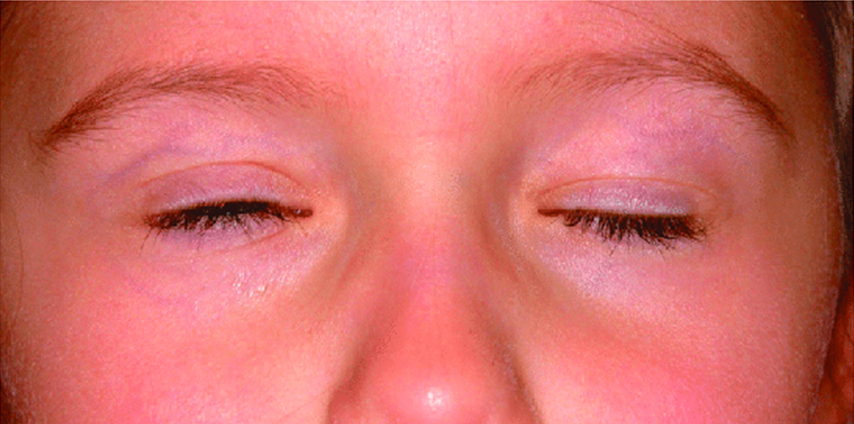 Lagophthalmos OD (look carefully)
59
Q
Acquired Ptosis
What is the ‘proper’ term for eyelid ptosis?
Blepharoptosis

What is the formal definition of ptosis?
Inferodisplacement of the upper lid
What are the two very general forms of ptosis?
Congenital and acquired

In evaluating a ptosis pt, six observations/measurements should be made. What are they?
Of these six, which measurement does the Plastics book single out as being the most useful/important?
MRD1
60
A
Acquired Ptosis
What is the ‘proper’ term for eyelid ptosis?
Blepharoptosis

What is the formal definition of ptosis?
Inferodisplacement of the upper lid
What are the two very general forms of ptosis?
Congenital and acquired

In evaluating a ptosis pt, six observations/measurements should be made. What are they?
Of these six, which measurement does the Plastics book single out as being the most useful/important?
MRD1
61
Q
Acquired Ptosis
What is the ‘proper’ term for eyelid ptosis?
Blepharoptosis

What is the formal definition of ptosis?
Inferodisplacement of the upper lid
What are the two very general forms of ptosis?
Congenital and acquired

In evaluating a ptosis pt, six observations/measurements should be made. What are they?

In evaluating a ptosis pt, six non-lid 
observations/measurements should be made.
What are they?
62
A
Acquired Ptosis
What is the ‘proper’ term for eyelid ptosis?
Blepharoptosis

What is the formal definition of ptosis?
Inferodisplacement of the upper lid
What are the two very general forms of ptosis?
Congenital and acquired

In evaluating a ptosis pt, six observations/measurements should be made. What are they?

In evaluating a ptosis pt, six non-lid 
observations/measurements should be made.
What are they?
63
Q
Acquired Ptosis
What is the ‘proper’ term for eyelid ptosis?
Blepharoptosis

What is the formal definition of ptosis?
Inferodisplacement of the upper lid
What are the two very general forms of ptosis?
Congenital and acquired

In evaluating a ptosis pt, six observations/measurements should be made. What are they?

In evaluating a ptosis pt, six non-lid 
observations/measurements should be made.
What are they?
In the context of a ptosis eval, what pupil finding would be particularly noteworthy?
Anisocoria

If the pupil on the ptotic side is the smaller one, what dx rises to the top?
Horner syndrome

If the pupil on the ptotic side is the larger one, what dx rises to the top?
CN3 palsy
64
A
Acquired Ptosis
What is the ‘proper’ term for eyelid ptosis?
Blepharoptosis

What is the formal definition of ptosis?
Inferodisplacement of the upper lid
What are the two very general forms of ptosis?
Congenital and acquired

In evaluating a ptosis pt, six observations/measurements should be made. What are they?

In evaluating a ptosis pt, six non-lid 
observations/measurements should be made.
What are they?
In the context of a ptosis eval, what pupil finding would be particularly noteworthy?
Anisocoria

If the pupil on the ptotic side is the smaller one, what dx rises to the top?
Horner syndrome

If the pupil on the ptotic side is the larger one, what dx rises to the top?
CN3 palsy
65
Acquired Ptosis
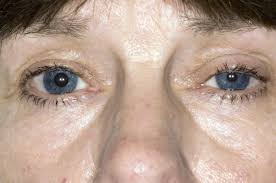 Ptosis with anisocoria
66
Q
Acquired Ptosis
What is the ‘proper’ term for eyelid ptosis?
Blepharoptosis

What is the formal definition of ptosis?
Inferodisplacement of the upper lid
What are the two very general forms of ptosis?
Congenital and acquired

In evaluating a ptosis pt, six observations/measurements should be made. What are they?

In evaluating a ptosis pt, six non-lid 
observations/measurements should be made.
What are they?
In the context of a ptosis eval, what pupil finding would be particularly noteworthy?
Anisocoria

If the pupil on the ptotic side is the smaller one, what dx rises to the top?
Horner syndrome

If the pupil on the ptotic side is the larger one, what dx rises to the top?
CN3 palsy
67
A
Acquired Ptosis
What is the ‘proper’ term for eyelid ptosis?
Blepharoptosis

What is the formal definition of ptosis?
Inferodisplacement of the upper lid
What are the two very general forms of ptosis?
Congenital and acquired

In evaluating a ptosis pt, six observations/measurements should be made. What are they?

In evaluating a ptosis pt, six non-lid 
observations/measurements should be made.
What are they?
In the context of a ptosis eval, what pupil finding would be particularly noteworthy?
Anisocoria

If the pupil on the ptotic side is the smaller one, what dx rises to the top?
Horner syndrome

If the pupil on the ptotic side is the larger one, what dx rises to the top?
CN3 palsy
68
Acquired Ptosis
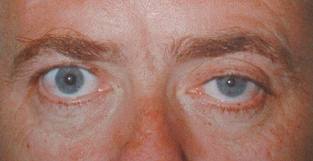 Horner syndrome
69
Q
Acquired Ptosis
What is the ‘proper’ term for eyelid ptosis?
Blepharoptosis

What is the formal definition of ptosis?
Inferodisplacement of the upper lid
What are the two very general forms of ptosis?
Congenital and acquired

In evaluating a ptosis pt, six observations/measurements should be made. What are they?

In evaluating a ptosis pt, six non-lid 
observations/measurements should be made.
What are they?
In the context of a ptosis eval, what pupil finding would be particularly noteworthy?
Anisocoria

If the pupil on the ptotic side is the smaller one, what dx rises to the top?
Horner syndrome

If the pupil on the ptotic side is the larger one, what dx rises to the top?
CN3 palsy
70
A
Acquired Ptosis
What is the ‘proper’ term for eyelid ptosis?
Blepharoptosis

What is the formal definition of ptosis?
Inferodisplacement of the upper lid
What are the two very general forms of ptosis?
Congenital and acquired

In evaluating a ptosis pt, six observations/measurements should be made. What are they?

In evaluating a ptosis pt, six non-lid 
observations/measurements should be made.
What are they?
In the context of a ptosis eval, what pupil finding would be particularly noteworthy?
Anisocoria

If the pupil on the ptotic side is the smaller one, what dx rises to the top?
Horner syndrome

If the pupil on the ptotic side is the larger one, what dx rises to the top?
CN3 palsy
71
Acquired Ptosis
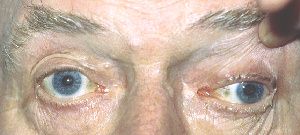 CN3 palsy
72
Q
Acquired Ptosis
What is the ‘proper’ term for eyelid ptosis?
Blepharoptosis

What is the formal definition of ptosis?
Inferodisplacement of the upper lid
What are the two very general forms of ptosis?
Congenital and acquired

In evaluating a ptosis pt, six observations/measurements should be made. What are they?

In evaluating a ptosis pt, six non-lid 
observations/measurements should be made.
What are they?
What is Bell’s phenomenon?
A reflex in which unsuccessful lid closure cause the globe to roll up and laterally
73
A
Acquired Ptosis
What is the ‘proper’ term for eyelid ptosis?
Blepharoptosis

What is the formal definition of ptosis?
Inferodisplacement of the upper lid
What are the two very general forms of ptosis?
Congenital and acquired

In evaluating a ptosis pt, six observations/measurements should be made. What are they?

In evaluating a ptosis pt, six non-lid 
observations/measurements should be made.
What are they?
What is Bell’s phenomenon?
A reflex in which unsuccessful lid closure cause the globe to roll up and laterally
74
Acquired Ptosis
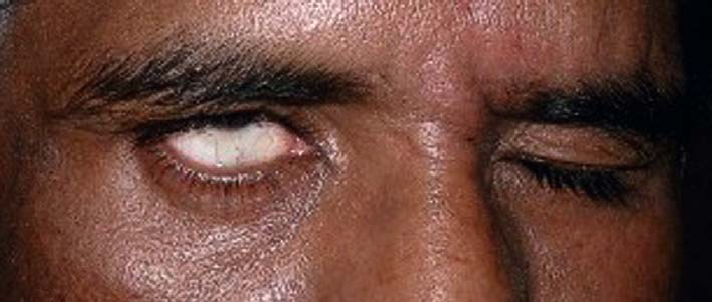 Bell’s phenomenon
75
Q
Acquired Ptosis
What is the ‘proper’ term for eyelid ptosis?
Blepharoptosis

What is the formal definition of ptosis?
Inferodisplacement of the upper lid
What are the two very general forms of ptosis?
Congenital and acquired

In evaluating a ptosis pt, six observations/measurements should be made. What are they?

In evaluating a ptosis pt, six non-lid 
observations/measurements should be made.
What are they?
Why must corneal sensitivity and Bell’s phenomenon be assessed?
Ptosis often necessitates lid-elevation surgery, which may leave the ocular surface exposed. Thus, it is of paramount importance that the surgeon be aware of the status of the eye regarding corneal sensitivity and Bell’s phenomenon, as these factors play a vital role in surface health.
76
A
Acquired Ptosis
What is the ‘proper’ term for eyelid ptosis?
Blepharoptosis

What is the formal definition of ptosis?
Inferodisplacement of the upper lid
What are the two very general forms of ptosis?
Congenital and acquired

In evaluating a ptosis pt, six observations/measurements should be made. What are they?

In evaluating a ptosis pt, six non-lid 
observations/measurements should be made.
What are they?
Why must corneal sensitivity and Bell’s phenomenon be assessed?
Ptosis often necessitates lid-elevation surgery, which may leave the ocular surface exposed. Thus, it is of paramount importance that the surgeon be aware of the status of the eye regarding corneal sensitivity and Bell’s phenomenon, as these factors play a vital role in surface health.
77
Q
Acquired Ptosis
What is the ‘proper’ term for eyelid ptosis?
Blepharoptosis

What is the formal definition of ptosis?
Inferodisplacement of the upper lid
What are the two very general forms of ptosis?
Congenital and acquired

In evaluating a ptosis pt, six observations/measurements should be made. What are they?

In evaluating a ptosis pt, six non-lid 
observations/measurements should be made.
What are they?
What EOM issue is of particular concern when evaluating acquired ptosis?
Looking for evidence of a  CN3  palsy
78
Q/A
Acquired Ptosis
What is the ‘proper’ term for eyelid ptosis?
Blepharoptosis

What is the formal definition of ptosis?
Inferodisplacement of the upper lid
What are the two very general forms of ptosis?
Congenital and acquired

In evaluating a ptosis pt, six observations/measurements should be made. What are they?

In evaluating a ptosis pt, six non-lid 
observations/measurements should be made.
What are they?
What EOM issue is of particular concern when evaluating acquired ptosis?
Looking for evidence of a  CN3  palsy
79
A
Acquired Ptosis
What is the ‘proper’ term for eyelid ptosis?
Blepharoptosis

What is the formal definition of ptosis?
Inferodisplacement of the upper lid
What are the two very general forms of ptosis?
Congenital and acquired

In evaluating a ptosis pt, six observations/measurements should be made. What are they?

In evaluating a ptosis pt, six non-lid 
observations/measurements should be made.
What are they?
What EOM issue is of particular concern when evaluating acquired ptosis?
Looking for evidence of a  CN3  palsy
80
Q
Acquired Ptosis
What is the ‘proper’ term for eyelid ptosis?
Blepharoptosis

What is the formal definition of ptosis?
Inferodisplacement of the upper lid
What are the two very general forms of ptosis?
Congenital and acquired

In evaluating a ptosis pt, six observations/measurements should be made. What are they?

In evaluating a ptosis pt, six non-lid 
observations/measurements should be made.
What are they?
Ptosis etiology can be classified into 5 or 6 categories. What are they?
Coming in hot…
81
A
Acquired Ptosis
What is the ‘proper’ term for eyelid ptosis?
Blepharoptosis

What is the formal definition of ptosis?
Inferodisplacement of the upper lid
What are the two very general forms of ptosis?
Congenital and acquired

In evaluating a ptosis pt, six observations/measurements should be made. What are they?

In evaluating a ptosis pt, six non-lid 
observations/measurements should be made.
What are they?
Ptosis etiology can be classified into 5 or 6 categories. What are they?
Coming in hot…
82
Q
Acquired Ptosis
?
Name the 5-6 categories first…now, ID specific causes of each
83
A
Acquired Ptosis
Neuromuscular junction
Name the 5-6 categories first…now, ID specific causes of each
84
Acquired Ptosis
The reason Neuromuscular junction didn’t get its own box will be made clear shortly
Neuromuscular junction
Name the 5-6 categories first…now, ID specific causes of each
85
Q
Acquired Ptosis
start here
Neuromuscular junction
Name the 5-6 categories first…now, ID specific causes of each
86
A
Acquired Ptosis
start here
Neuromuscular junction
Name the 5-6 categories first…now, ID specific causes of each
87
Q
Acquired Ptosis
next
Neuromuscular junction
?;      ?
Name the 5-6 categories first…now, ID specific causes of each
88
A
Acquired Ptosis
next
Neuromuscular junction
MG; botulism
Name the 5-6 categories first…now, ID specific causes of each
89
Q
Acquired Ptosis
Neuromuscular junction
MG; botulism
etc
Name the 5-6 categories first…now, ID specific causes of each
90
A
Acquired Ptosis
Neuromuscular junction
MG; botulism
Name the 5-6 categories first…now, ID specific causes of each
91
Q
Acquired Ptosis
Neuromuscular junction
MG; botulism
Name the 5-6 categories first…now, ID specific causes of each
92
A
Acquired Ptosis
Neuromuscular junction
MG; botulism
Name the 5-6 categories first…now, ID specific causes of each
93
Q
Acquired Ptosis
Neuromuscular junction
MG; botulism
Name the 5-6 categories first…now, ID specific causes of each
94
A
Acquired Ptosis
Neuromuscular junction
MG; botulism
Name the 5-6 categories first…now, ID specific causes of each
95
Acquired Ptosis
Neuromuscular junction
MG; botulism
So what’s going on with these categories?
The issue is a conflict among the BCSC books:
Name the 5-6 categories first…now, ID specific causes of each
96
Acquired Ptosis
The Plastics book does not have Neuromuscular junction as a category. Instead, it puts MG into both the Myogenic and Neurogenic categories.
Neuromuscular junction
MG; botulism
So what’s going on with these categories?
The issue is a conflict among the BCSC books:
Name the 5-6 categories first…now, ID specific causes of each
97
Acquired Ptosis
In contrast, the Neuro book does include Neuromuscular junction as a category, and puts MG there
Neuromuscular junction
MG; botulism
So what’s going on with these categories?
The issue is a conflict among the BCSC books:
Name the 5-6 categories first…now, ID specific causes of each
98
Q
Acquired Ptosis
Neuromuscular junction
MG; botulism
Which is the most common cause of acquired ptosis?
Aponeurotic dehiscence, by a mile
99
A
Acquired Ptosis
Neuromuscular junction
MG; botulism
Which is the most common cause of acquired ptosis?
Aponeurotic dehiscence, by a mile
100
Q
Acquired Ptosis
What does it mean to say the aponeurosis has dehisced?
 It means it has stretched, and/or disinserted its normal attachment site

What is the most common cause?
Birthdays

Two other causes are notorious for producing aponeurotic dehiscence in younger individuals—what are they?
--Eye rubbing
--Prolonged rigid contact lens wear
Neuromuscular junction
MG; botulism
Which is the most common cause of acquired ptosis?
Aponeurotic dehiscence, by a mile
101
A
Acquired Ptosis
What does it mean to say the aponeurosis has dehisced?
 It means it has stretched, and/or disinserted its normal attachment site

What is the most common cause?
Birthdays

Two other causes are notorious for producing aponeurotic dehiscence in younger individuals—what are they?
--Eye rubbing
--Prolonged rigid contact lens wear
Neuromuscular junction
MG; botulism
Which is the most common cause of acquired ptosis?
Aponeurotic dehiscence, by a mile
102
Q
Acquired Ptosis
What does it mean to say the aponeurosis has dehisced?
 It means it has stretched, and/or disinserted its normal attachment site

What is the most common cause?
Birthdays

Two other causes are notorious for producing aponeurotic dehiscence in younger individuals—what are they?
--Eye rubbing
--Prolonged rigid contact lens wear
Neuromuscular junction
MG; botulism
Which is the most common cause of acquired ptosis?
Aponeurotic dehiscence, by a mile
103
A
Acquired Ptosis
What does it mean to say the aponeurosis has dehisced?
 It means it has stretched, and/or disinserted its normal attachment site

What is the most common cause?
Birthdays

Two other causes are notorious for producing aponeurotic dehiscence in younger individuals—what are they?
--Eye rubbing
--Prolonged rigid contact lens wear
Neuromuscular junction
MG; botulism
Which is the most common cause of acquired ptosis?
Aponeurotic dehiscence, by a mile
104
Q
Acquired Ptosis
What does it mean to say the aponeurosis has dehisced?
 It means it has stretched, and/or disinserted its normal attachment site

What is the most common cause?
Birthdays

Two other causes are notorious for producing aponeurotic dehiscence in younger individuals—what are they?
--?
--?Prolonged rigid contact lens wear
Neuromuscular junction
MG; botulism
Which is the most common cause of acquired ptosis?
Aponeurotic dehiscence, by a mile
105
A
Acquired Ptosis
What does it mean to say the aponeurosis has dehisced?
 It means it has stretched, and/or disinserted its normal attachment site

What is the most common cause?
Birthdays

Two other causes are notorious for producing aponeurotic dehiscence in younger individuals—what are they?
--Eye rubbing
--Prolonged rigid contact lens wear
Neuromuscular junction
MG; botulism
Which is the most common cause of acquired ptosis?
Aponeurotic dehiscence, by a mile
106
Q
Acquired Ptosis
What does it mean to say the aponeurosis has dehisced?
 It means it has stretched, and/or disinserted its normal attachment site

What is the most common cause?
Birthdays

Two other causes are notorious for producing aponeurotic dehiscence in younger individuals—what are they?
--Eye rubbing
--Prolonged rigid contact lens wear
Stretching/disinsertion leads to a classic exam finding (other than ptosis, duh)—what is it?
The  lid crease  is high
Neuromuscular junction
MG; botulism
Which is the most common cause of acquired ptosis?
Aponeurotic dehiscence, by a mile
107
Q/A
Acquired Ptosis
What does it mean to say the aponeurosis has dehisced?
 It means it has stretched, and/or disinserted its normal attachment site

What is the most common cause?
Birthdays

Two other causes are notorious for producing aponeurotic dehiscence in younger individuals—what are they?
--Eye rubbing
--Prolonged rigid contact lens wear
Stretching/disinsertion leads to a classic exam finding (other than ptosis, duh)—what is it?
The lid crease is  high
low vs high
Neuromuscular junction
MG; botulism
Which is the most common cause of acquired ptosis?
Aponeurotic dehiscence, by a mile
108
A
Acquired Ptosis
What does it mean to say the aponeurosis has dehisced?
 It means it has stretched, and/or disinserted its normal attachment site

What is the most common cause?
Birthdays

Two other causes are notorious for producing aponeurotic dehiscence in younger individuals—what are they?
--Eye rubbing
--Prolonged rigid contact lens wear
Stretching/disinsertion leads to a classic exam finding (other than ptosis, duh)—what is it?
The lid crease is  high
Neuromuscular junction
MG; botulism
Which is the most common cause of acquired ptosis?
Aponeurotic dehiscence, by a mile
109
Acquired Ptosis
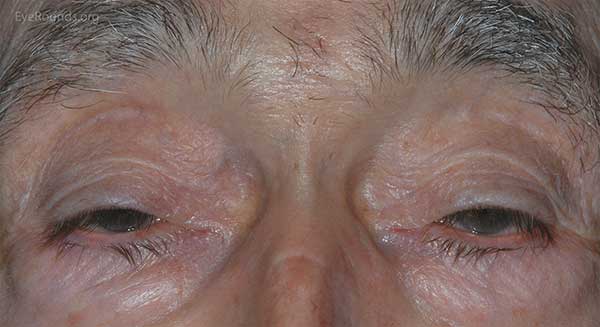 Note the elevated lid creases due to dehiscence of the levator aponeurosis. There is compensatory frontalis over-activation, causing elevation of the brows.
Involutional aponeurotic ptosis
110
Q
Acquired Ptosis
What does it mean to say the aponeurosis has dehisced?
 It means it has stretched, and/or disinserted its normal attachment site

What is the most common cause?
Birthdays

Two other causes are notorious for producing aponeurotic dehiscence in younger individuals—what are they?
--Eye rubbing
--Prolonged rigid contact lens wear
So the levator aponeurosis is jacked up—what about the levator muscle itself?
Absent another dz process, it is unaffected

What does this imply about levator function in aponeurotic ptosis?
It is expected to be within the normal range
Neuromuscular junction
MG; botulism
Which is the most common cause of acquired ptosis?
Aponeurotic dehiscence, by a mile
111
A
Acquired Ptosis
What does it mean to say the aponeurosis has dehisced?
 It means it has stretched, and/or disinserted its normal attachment site

What is the most common cause?
Birthdays

Two other causes are notorious for producing aponeurotic dehiscence in younger individuals—what are they?
--Eye rubbing
--Prolonged rigid contact lens wear
So the levator aponeurosis is jacked up—what about the levator muscle itself?
Absent another dz process, it is unaffected

What does this imply about levator function in aponeurotic ptosis?
It is expected to be within the normal range
Neuromuscular junction
MG; botulism
Which is the most common cause of acquired ptosis?
Aponeurotic dehiscence, by a mile
112
Q
Acquired Ptosis
What does it mean to say the aponeurosis has dehisced?
 It means it has stretched, and/or disinserted its normal attachment site

What is the most common cause?
Birthdays

Two other causes are notorious for producing aponeurotic dehiscence in younger individuals—what are they?
--Eye rubbing
--Prolonged rigid contact lens wear
So the levator aponeurosis is jacked up—what about the levator muscle itself?
Absent another dz process, it is unaffected

What does this imply about levator function in aponeurotic ptosis?
It is expected to be within the normal range
Neuromuscular junction
MG; botulism
Which is the most common cause of acquired ptosis?
Aponeurotic dehiscence, by a mile
113
A
Acquired Ptosis
What does it mean to say the aponeurosis has dehisced?
 It means it has stretched, and/or disinserted its normal attachment site

What is the most common cause?
Birthdays

Two other causes are notorious for producing aponeurotic dehiscence in younger individuals—what are they?
--Eye rubbing
--Prolonged rigid contact lens wear
So the levator aponeurosis is jacked up—what about the levator muscle itself?
Absent another dz process, it is unaffected

What does this imply about levator function in aponeurotic ptosis?
It is expected to be within the normal range
Neuromuscular junction
MG; botulism
Which is the most common cause of acquired ptosis?
Aponeurotic dehiscence, by a mile
114
Q
Acquired Ptosis
What does CPEO stand for?
Chronic progressive external ophthalmoplegia

In one word, what sort of dz is CPEO?
A  mitochondrial  myopathy

In broad terms, what is the chief clinical finding in CPEO?
It is of bilateral, symmetric, relentlessly progressive paralysis of the extraocular muscles
Neuromuscular junction
MG; botulism
115
A
Acquired Ptosis
What does CPEO stand for?
Chronic progressive external ophthalmoplegia

In one word, what sort of dz is CPEO?
A  mitochondrial  myopathy

In broad terms, what is the chief clinical finding in CPEO?
It is of bilateral, symmetric, relentlessly progressive paralysis of the extraocular muscles
Neuromuscular junction
MG; botulism
116
Q
Acquired Ptosis
What does CPEO stand for?
Chronic progressive external ophthalmoplegia

In one word, what sort of dz is CPEO?
A  mitochondrial  myopathy

In broad terms, what is the chief clinical finding in CPEO?
It is of bilateral, symmetric, relentlessly progressive paralysis of the extraocular muscles
Neuromuscular junction
MG; botulism
117
A
Acquired Ptosis
What does CPEO stand for?
Chronic progressive external ophthalmoplegia

In one word, what sort of dz is CPEO?
A  mitochondrial  myopathy

In broad terms, what is the chief clinical finding in CPEO?
It is of bilateral, symmetric, relentlessly progressive paralysis of the extraocular muscles
Neuromuscular junction
MG; botulism
118
Q
Acquired Ptosis
What does CPEO stand for?
Chronic progressive external ophthalmoplegia

In one word, what sort of dz is CPEO?
A  mitochondrial  myopathy

In broad terms, what is the chief clinical finding in CPEO?
It is of bilateral, symmetric, relentlessly progressive paralysis of the extraocular muscles
Neuromuscular junction
MG; botulism
What does muscle biopsy reveal?
The classic  ragged red fibers  you heard about in med school
119
Q/A
Acquired Ptosis
What does CPEO stand for?
Chronic progressive external ophthalmoplegia

In one word, what sort of dz is CPEO?
A  mitochondrial  myopathy

In broad terms, what is the chief clinical finding in CPEO?
It is of bilateral, symmetric, relentlessly progressive paralysis of the extraocular muscles
Neuromuscular junction
MG; botulism
What does muscle biopsy reveal?
The classic  ragged red fibers  you heard about in med school
three words
120
A
Acquired Ptosis
What does CPEO stand for?
Chronic progressive external ophthalmoplegia

In one word, what sort of dz is CPEO?
A  mitochondrial  myopathy

In broad terms, what is the chief clinical finding in CPEO?
It is of bilateral, symmetric, relentlessly progressive paralysis of the extraocular muscles
Neuromuscular junction
MG; botulism
What does muscle biopsy reveal?
The classic  ragged red fibers  you heard about in med school
121
Q
Acquired Ptosis
What does CPEO stand for?
Chronic progressive external ophthalmoplegia

In one word, what sort of dz is CPEO?
A  mitochondrial  myopathy

In broad terms, what is the chief clinical finding in CPEO?
It is of bilateral, symmetric, relentlessly progressive paralysis of the extraocular muscles
Neuromuscular junction
MG; botulism
122
A
Acquired Ptosis
What does CPEO stand for?
Chronic progressive external ophthalmoplegia

In one word, what sort of dz is CPEO?
A  mitochondrial  myopathy

In broad terms, what is the chief clinical finding in CPEO?
It is of bilateral, symmetric, relentlessly progressive paralysis of the extraocular muscles
Neuromuscular junction
MG; botulism
123
Q
Acquired Ptosis
What does CPEO stand for?
Chronic progressive external ophthalmoplegia

In one word, what sort of dz is CPEO?
A  mitochondrial  myopathy

In broad terms, what is the chief clinical finding in CPEO?
It is of bilateral, symmetric, relentlessly progressive paralysis of the extraocular muscles
Neuromuscular junction
MG; botulism
At what age does CPEO begin to manifest?
Usually in the second decade

What is the most common presenting symptom?
Ptosis
124
A
Acquired Ptosis
What does CPEO stand for?
Chronic progressive external ophthalmoplegia

In one word, what sort of dz is CPEO?
A  mitochondrial  myopathy

In broad terms, what is the chief clinical finding in CPEO?
It is of bilateral, symmetric, relentlessly progressive paralysis of the extraocular muscles
Neuromuscular junction
MG; botulism
At what age does CPEO begin to manifest?
Usually in the second decade

What is the most common presenting symptom?
Ptosis
125
Q
Acquired Ptosis
What does CPEO stand for?
Chronic progressive external ophthalmoplegia

In one word, what sort of dz is CPEO?
A  mitochondrial  myopathy

In broad terms, what is the chief clinical finding in CPEO?
It is of bilateral, symmetric, relentlessly progressive paralysis of the extraocular muscles
Neuromuscular junction
MG; botulism
At what age does CPEO begin to manifest?
Usually in the second decade

What is the most common presenting symptom?
Ptosis
126
A
Acquired Ptosis
What does CPEO stand for?
Chronic progressive external ophthalmoplegia

In one word, what sort of dz is CPEO?
A  mitochondrial  myopathy

In broad terms, what is the chief clinical finding in CPEO?
It is of bilateral, symmetric, relentlessly progressive paralysis of the extraocular muscles
Neuromuscular junction
MG; botulism
At what age does CPEO begin to manifest?
Usually in the second decade

What is the most common presenting symptom?
Ptosis
127
Acquired Ptosis
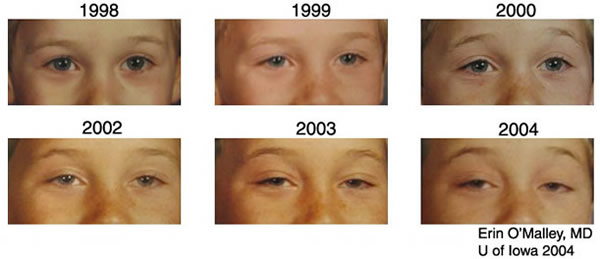 CPEO
128
Q
Acquired Ptosis
What does CPEO stand for?
Chronic progressive external ophthalmoplegia

In one word, what sort of dz is CPEO?
A  mitochondrial  myopathy

In broad terms, what is the chief clinical finding in CPEO?
It is of bilateral, symmetric, relentlessly progressive paralysis of the extraocular muscles
Neuromuscular junction
MG; botulism
At what age does CPEO begin to manifest?
Usually in the second decade

What is the most common presenting symptom?
Ptosis
How is levator function?
Poor

How is Bell’s phenomenon?
Absent
129
A
Acquired Ptosis
What does CPEO stand for?
Chronic progressive external ophthalmoplegia

In one word, what sort of dz is CPEO?
A  mitochondrial  myopathy

In broad terms, what is the chief clinical finding in CPEO?
It is of bilateral, symmetric, relentlessly progressive paralysis of the extraocular muscles
Neuromuscular junction
MG; botulism
At what age does CPEO begin to manifest?
Usually in the second decade

What is the most common presenting symptom?
Ptosis
How is levator function?
Poor

How is Bell’s phenomenon?
Absent
130
Q
Acquired Ptosis
What does CPEO stand for?
Chronic progressive external ophthalmoplegia

In one word, what sort of dz is CPEO?
A  mitochondrial  myopathy

In broad terms, what is the chief clinical finding in CPEO?
It is of bilateral, symmetric, relentlessly progressive paralysis of the extraocular muscles
Neuromuscular junction
MG; botulism
At what age does CPEO begin to manifest?
Usually in the second decade

What is the most common presenting symptom?
Ptosis
How is levator function?
Poor

How is Bell’s phenomenon?
Absent
131
A
Acquired Ptosis
What does CPEO stand for?
Chronic progressive external ophthalmoplegia

In one word, what sort of dz is CPEO?
A  mitochondrial  myopathy

In broad terms, what is the chief clinical finding in CPEO?
It is of bilateral, symmetric, relentlessly progressive paralysis of the extraocular muscles
Neuromuscular junction
MG; botulism
At what age does CPEO begin to manifest?
Usually in the second decade

What is the most common presenting symptom?
Ptosis
How is levator function?
Poor

How is Bell’s phenomenon?
Absent
132
Q
Acquired Ptosis
What does CPEO stand for?
Chronic progressive external ophthalmoplegia

In one word, what sort of dz is CPEO?
A  mitochondrial  myopathy

In broad terms, what is the chief clinical finding in CPEO?
It is of bilateral, symmetric, relentlessly progressive paralysis of the extraocular muscles
Do CPEO pts c/o diplopia?
No

Why not?
Because the ophthalmoplegia is symmetric,   the eyes tend to remain in alignment throughout
Neuromuscular junction
MG; botulism
At what age does CPEO begin to manifest?
Usually in the second decade

What is the most common presenting symptom?
Ptosis
How is levator function?
Poor

How is Bell’s phenomenon?
Absent
133
A
Acquired Ptosis
What does CPEO stand for?
Chronic progressive external ophthalmoplegia

In one word, what sort of dz is CPEO?
A  mitochondrial  myopathy

In broad terms, what is the chief clinical finding in CPEO?
It is of bilateral, symmetric, relentlessly progressive paralysis of the extraocular muscles
Do CPEO pts c/o diplopia?
No

Why not?
Because the ophthalmoplegia is symmetric,   the eyes tend to remain in alignment throughout
Neuromuscular junction
MG; botulism
At what age does CPEO begin to manifest?
Usually in the second decade

What is the most common presenting symptom?
Ptosis
How is levator function?
Poor

How is Bell’s phenomenon?
Absent
134
Q
Acquired Ptosis
What does CPEO stand for?
Chronic progressive external ophthalmoplegia

In one word, what sort of dz is CPEO?
A  mitochondrial  myopathy

In broad terms, what is the chief clinical finding in CPEO?
It is of bilateral, symmetric, relentlessly progressive paralysis of the extraocular muscles
Do CPEO pts c/o diplopia?
No

Why not?
Because the ophthalmoplegia is symmetric,   the eyes tend to remain in alignment throughout
Neuromuscular junction
MG; botulism
At what age does CPEO begin to manifest?
Usually in the second decade

What is the most common presenting symptom?
Ptosis
How is levator function?
Poor

How is Bell’s phenomenon?
Absent
135
A
Acquired Ptosis
What does CPEO stand for?
Chronic progressive external ophthalmoplegia

In one word, what sort of dz is CPEO?
A  mitochondrial  myopathy

In broad terms, what is the chief clinical finding in CPEO?
It is of bilateral, symmetric, relentlessly progressive paralysis of the extraocular muscles
Do CPEO pts c/o diplopia?
No

Why not?
Because the ophthalmoplegia is symmetric, so   the eyes tend to remain in alignment throughout
Neuromuscular junction
MG; botulism
At what age does CPEO begin to manifest?
Usually in the second decade

What is the most common presenting symptom?
Ptosis
How is levator function?
Poor

How is Bell’s phenomenon?
Absent
136
Acquired Ptosis
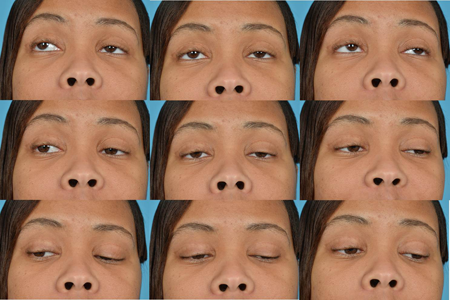 CPEO: Symmetric ophthalmoplegia
137
Q
Acquired Ptosis
What does CPEO stand for?
Chronic progressive external ophthalmoplegia

In one word, what sort of dz is CPEO?
A  mitochondrial  myopathy

In broad terms, what is the chief clinical finding in CPEO?
It is of bilateral, symmetric, relentlessly progressive paralysis of the extraocular muscles
Do CPEO pts c/o diplopia?
No

Why not?
Because the ophthalmoplegia is symmetric,   the eyes tend to remain in alignment throughout
Neuromuscular junction
MG; botulism
You see a teen with a hx of progressive bilateral ptosis and reduced EOMs. During ROS, mom mentions that he is healthy other than “he has fainting spells occasionally.” What should you do?
Arrange urgent Cardiology eval

Based on the hx, what is your concern vis a vis his ‘fainting spells’?
That he is having syncopal episodes 2ndry to heart block

What is your working diagnosis?
Kearns-Sayre syndrome (KSS)

KSS has three hallmarks, two of which are CPEO and cardiac conduction abnormalities. What is the third?
Pigmentary retinopathy
At what age does CPEO begin to manifest?
Usually in the second decade

What is the most common presenting symptom?
Ptosis
How is levator function?
Poor

How is Bell’s phenomenon?
Absent
138
A
Acquired Ptosis
What does CPEO stand for?
Chronic progressive external ophthalmoplegia

In one word, what sort of dz is CPEO?
A  mitochondrial  myopathy

In broad terms, what is the chief clinical finding in CPEO?
It is of bilateral, symmetric, relentlessly progressive paralysis of the extraocular muscles
Do CPEO pts c/o diplopia?
No

Why not?
Because the ophthalmoplegia is symmetric,   the eyes tend to remain in alignment throughout
Neuromuscular junction
MG; botulism
You see a teen with a hx of progressive bilateral ptosis and reduced EOMs. During ROS, mom mentions that he is healthy other than “he has fainting spells occasionally.” What should you do?
Arrange urgent Cardiology eval

Based on the hx, what is your concern vis a vis his ‘fainting spells’?
That he is having syncopal episodes 2ndry to heart block

What is your working diagnosis?
Kearns-Sayre syndrome (KSS)

KSS has three hallmarks, two of which are CPEO and cardiac conduction abnormalities. What is the third?
Pigmentary retinopathy
At what age does CPEO begin to manifest?
Usually in the second decade

What is the most common presenting symptom?
Ptosis
How is levator function?
Poor

How is Bell’s phenomenon?
Absent
139
Q
Acquired Ptosis
What does CPEO stand for?
Chronic progressive external ophthalmoplegia

In one word, what sort of dz is CPEO?
A  mitochondrial  myopathy

In broad terms, what is the chief clinical finding in CPEO?
It is of bilateral, symmetric, relentlessly progressive paralysis of the extraocular muscles
Do CPEO pts c/o diplopia?
No

Why not?
Because the ophthalmoplegia is symmetric,   the eyes tend to remain in alignment throughout
Neuromuscular junction
MG; botulism
You see a teen with a hx of progressive bilateral ptosis and reduced EOMs. During ROS, mom mentions that he is healthy other than “he has fainting spells occasionally.” What should you do?
Arrange urgent Cardiology eval

Based on the hx, what is your concern vis a vis his ‘fainting spells’?
That he is having syncopal episodes 2ndry to heart block

What is your working diagnosis?
Kearns-Sayre syndrome (KSS)

KSS has three hallmarks, two of which are CPEO and cardiac conduction abnormalities. What is the third?
Pigmentary retinopathy
At what age does CPEO begin to manifest?
Usually in the second decade

What is the most common presenting symptom?
Ptosis
How is levator function?
Poor

How is Bell’s phenomenon?
Absent
140
A
Acquired Ptosis
What does CPEO stand for?
Chronic progressive external ophthalmoplegia

In one word, what sort of dz is CPEO?
A  mitochondrial  myopathy

In broad terms, what is the chief clinical finding in CPEO?
It is of bilateral, symmetric, relentlessly progressive paralysis of the extraocular muscles
Do CPEO pts c/o diplopia?
No

Why not?
Because the ophthalmoplegia is symmetric,   the eyes tend to remain in alignment throughout
Neuromuscular junction
MG; botulism
You see a teen with a hx of progressive bilateral ptosis and reduced EOMs. During ROS, mom mentions that he is healthy other than “he has fainting spells occasionally.” What should you do?
Arrange urgent Cardiology eval

Based on the hx, what is your concern vis a vis his ‘fainting spells’?
That he is having syncopal episodes 2ndry to heart block

What is your working diagnosis?
Kearns-Sayre syndrome (KSS)

KSS has three hallmarks, two of which are CPEO and cardiac conduction abnormalities. What is the third?
Pigmentary retinopathy
At what age does CPEO begin to manifest?
Usually in the second decade

What is the most common presenting symptom?
Ptosis
How is levator function?
Poor

How is Bell’s phenomenon?
Absent
141
Q
Acquired Ptosis
What does CPEO stand for?
Chronic progressive external ophthalmoplegia

In one word, what sort of dz is CPEO?
A  mitochondrial  myopathy

In broad terms, what is the chief clinical finding in CPEO?
It is of bilateral, symmetric, relentlessly progressive paralysis of the extraocular muscles
Do CPEO pts c/o diplopia?
No

Why not?
Because the ophthalmoplegia is symmetric,   the eyes tend to remain in alignment throughout
Neuromuscular junction
MG; botulism
You see a teen with a hx of progressive bilateral ptosis and reduced EOMs. During ROS, mom mentions that he is healthy other than “he has fainting spells occasionally.” What should you do?
Arrange urgent Cardiology eval

Based on the hx, what is your concern vis a vis his ‘fainting spells’?
That he is having syncopal episodes 2ndry to heart block

What is your working diagnosis?
Kearns-Sayre syndrome (KSS)

KSS has three hallmarks, two of which are CPEO and cardiac conduction abnormalities. What is the third?
Pigmentary retinopathy
At what age does CPEO begin to manifest?
Usually in the second decade

What is the most common presenting symptom?
Ptosis
How is levator function?
Poor

How is Bell’s phenomenon?
Absent
142
A
Acquired Ptosis
What does CPEO stand for?
Chronic progressive external ophthalmoplegia

In one word, what sort of dz is CPEO?
A  mitochondrial  myopathy

In broad terms, what is the chief clinical finding in CPEO?
It is of bilateral, symmetric, relentlessly progressive paralysis of the extraocular muscles
Do CPEO pts c/o diplopia?
No

Why not?
Because the ophthalmoplegia is symmetric,   the eyes tend to remain in alignment throughout
Neuromuscular junction
MG; botulism
You see a teen with a hx of progressive bilateral ptosis and reduced EOMs. During ROS, mom mentions that he is healthy other than “he has fainting spells occasionally.” What should you do?
Arrange urgent Cardiology eval

Based on the hx, what is your concern vis a vis his ‘fainting spells’?
That he is having syncopal episodes 2ndry to heart block

What is your working diagnosis?
Kearns-Sayre syndrome (KSS)

KSS has three hallmarks, two of which are CPEO and cardiac conduction abnormalities. What is the third?
Pigmentary retinopathy
At what age does CPEO begin to manifest?
Usually in the second decade

What is the most common presenting symptom?
Ptosis
How is levator function?
Poor

How is Bell’s phenomenon?
Absent
143
Acquired Ptosis
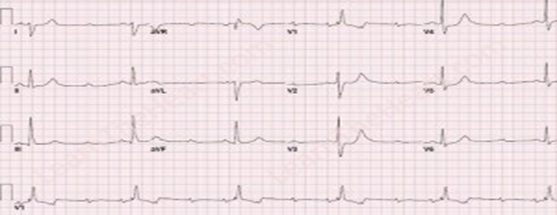 KSS: Complete heart block in a 15 y.o.
144
Q
Acquired Ptosis
What does CPEO stand for?
Chronic progressive external ophthalmoplegia

In one word, what sort of dz is CPEO?
A  mitochondrial  myopathy

In broad terms, what is the chief clinical finding in CPEO?
It is of bilateral, symmetric, relentlessly progressive paralysis of the extraocular muscles
Do CPEO pts c/o diplopia?
No

Why not?
Because the ophthalmoplegia is symmetric,   the eyes tend to remain in alignment throughout
Neuromuscular junction
MG; botulism
You see a teen with a hx of progressive bilateral ptosis and reduced EOMs. During ROS, mom mentions that he is healthy other than “he has fainting spells occasionally.” What should you do?
Arrange urgent Cardiology eval

Based on the hx, what is your concern vis a vis his ‘fainting spells’?
That he is having syncopal episodes 2ndry to heart block

What is your working diagnosis?
Kearns-Sayre syndrome (KSS)

KSS has three hallmarks, two of which are CPEO and cardiac conduction abnormalities. What is the third?
Pigmentary retinopathy
At what age does CPEO begin to manifest?
Usually in the second decade

What is the most common presenting symptom?
Ptosis
How is levator function?
Poor

How is Bell’s phenomenon?
Absent
145
A
Acquired Ptosis
What does CPEO stand for?
Chronic progressive external ophthalmoplegia

In one word, what sort of dz is CPEO?
A  mitochondrial  myopathy

In broad terms, what is the chief clinical finding in CPEO?
It is of bilateral, symmetric, relentlessly progressive paralysis of the extraocular muscles
Do CPEO pts c/o diplopia?
No

Why not?
Because the ophthalmoplegia is symmetric,   the eyes tend to remain in alignment throughout
Neuromuscular junction
MG; botulism
You see a teen with a hx of progressive bilateral ptosis and reduced EOMs. During ROS, mom mentions that he is healthy other than “he has fainting spells occasionally.” What should you do?
Arrange urgent Cardiology eval

Based on the hx, what is your concern vis a vis his ‘fainting spells’?
That he is having syncopal episodes 2ndry to heart block

What is your working diagnosis?
Kearns-Sayre syndrome (KSS)

KSS has three hallmarks, two of which are CPEO and cardiac conduction abnormalities. What is the third?
Pigmentary retinopathy
At what age does CPEO begin to manifest?
Usually in the second decade

What is the most common presenting symptom?
Ptosis
How is levator function?
Poor

How is Bell’s phenomenon?
Absent
146
Acquired Ptosis
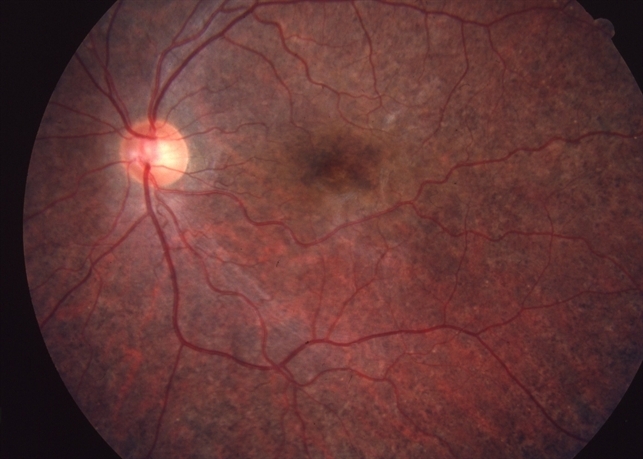 KSS: Pigmentary retinopathy
147
Q
Acquired Ptosis
In a nutshell, what sort of condition is myotonic dystrophy?
An inherited ( AD ) progressive systemic condition that results in ophthalmoplegia

What are its ocular manifestations?
--Bilateral symmetric ptosis
--Ophthalmoplegia
--Pigmentary retinopathy 
--Cataracts

What are its classic nonocular findings?
--Myotonia
--Characteristic facies
--Frontal balding
--Cardiac conduction issues
--Low intelligence
Neuromuscular junction
MG; botulism
Name the 5-6 categories first…now, ID specific causes of each
148
Q/A
Acquired Ptosis
In a nutshell, what sort of condition is myotonic dystrophy?
An inherited ( AD ) progressive systemic condition that results in ophthalmoplegia

What are its ocular manifestations?
--Bilateral symmetric ptosis
--Ophthalmoplegia
--Pigmentary retinopathy 
--Cataracts

What are its classic nonocular findings?
--Myotonia
--Characteristic facies
--Frontal balding
--Cardiac conduction issues
--Low intelligence
Neuromuscular junction
MG; botulism
AD
AR
X-L
Name the 5-6 categories first…now, ID specific causes of each
149
A
Acquired Ptosis
In a nutshell, what sort of condition is myotonic dystrophy?
An inherited ( AD ) progressive systemic condition that results in ophthalmoplegia

What are its ocular manifestations?
--Bilateral symmetric ptosis
--Ophthalmoplegia
--Pigmentary retinopathy 
--Cataracts

What are its classic nonocular findings?
--Myotonia
--Characteristic facies
--Frontal balding
--Cardiac conduction issues
--Low intelligence
Neuromuscular junction
MG; botulism
Name the 5-6 categories first…now, ID specific causes of each
150
Acquired Ptosis
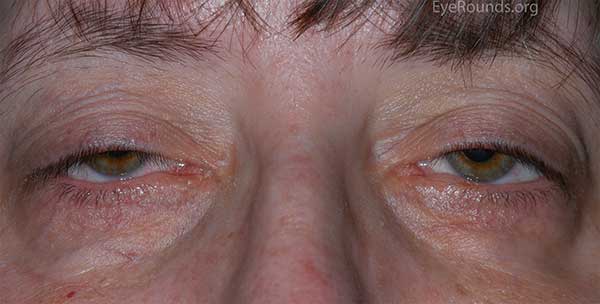 Myotonic dystrophy
151
Q
Acquired Ptosis
In a nutshell, what sort of condition is myotonic dystrophy?
An inherited ( AD ) progressive systemic condition that results in ophthalmoplegia

What are its ocular manifestations?
--
--
--
--Cataracts

What are its classic nonocular findings?
--Myotonia
--Characteristic facies
--Frontal balding
--Cardiac conduction issues
--Low intelligence
Neuromuscular junction
MG; botulism
Name the 5-6 categories first…now, ID specific causes of each
152
A
Acquired Ptosis
In a nutshell, what sort of condition is myotonic dystrophy?
An inherited ( AD ) progressive systemic condition that results in ophthalmoplegia

What are its ocular manifestations?
--Bilateral symmetric ptosis
--Ophthalmoplegia
--Pigmentary retinopathy 
--Cataracts

What are its classic nonocular findings?
--Myotonia
--Characteristic facies
--Frontal balding
--Cardiac conduction issues
--Low intelligence
Neuromuscular junction
MG; botulism
Name the 5-6 categories first…now, ID specific causes of each
153
Q
Acquired Ptosis
In a nutshell, what sort of condition is myotonic dystrophy?
An inherited ( AD ) progressive systemic condition that results in ophthalmoplegia

What are its ocular manifestations?
--Bilateral symmetric ptosis
--Ophthalmoplegia
--Pigmentary retinopathy 
--Cataracts

What are its classic nonocular findings?
--Myotonia
--Characteristic facies
--Frontal balding
--Cardiac conduction issues
--Low intelligence
Neuromuscular junction
MG; botulism
How is the lens involved in myotonic dystrophy?
It is cataractous at an early age, with a unique appearance
Name the 5-6 categories first…now, ID specific causes of each
154
A
Acquired Ptosis
In a nutshell, what sort of condition is myotonic dystrophy?
An inherited ( AD ) progressive systemic condition that results in ophthalmoplegia

What are its ocular manifestations?
--Bilateral symmetric ptosis
--Ophthalmoplegia
--Pigmentary retinopathy 
--Cataracts

What are its classic nonocular findings?
--Myotonia
--Characteristic facies
--Frontal balding
--Cardiac conduction issues
--Low intelligence
Neuromuscular junction
MG; botulism
How is the lens involved in myotonic dystrophy?
It is cataractous at an early age, with a unique appearance
Name the 5-6 categories first…now, ID specific causes of each
155
Q
Acquired Ptosis
In a nutshell, what sort of condition is myotonic dystrophy?
An inherited ( AD ) progressive systemic condition that results in ophthalmoplegia

What are its ocular manifestations?
--Bilateral symmetric ptosis
--Ophthalmoplegia
--Pigmentary retinopathy 
--Cataracts

What are its classic nonocular findings?
--Myotonia
--Characteristic facies
--Frontal balding
--Cardiac conduction issues
--Low intelligence
Neuromuscular junction
MG; botulism
How is the lens involved in myotonic dystrophy?
It is cataractous at an early age, with a unique appearance
What is the appearance of these cataracts?
They appear as iridescent, polychromatic crystal in the lens cortex

By what descriptive term is the classic myotonic-dystrophy cataract known?
‘Christmas tree cataract’

Are they visually significant?
Yes—over time, a total cortical cataract will develop, along with a PSC
Name the 5-6 categories first…now, ID specific causes of each
156
A
Acquired Ptosis
In a nutshell, what sort of condition is myotonic dystrophy?
An inherited ( AD ) progressive systemic condition that results in ophthalmoplegia

What are its ocular manifestations?
--Bilateral symmetric ptosis
--Ophthalmoplegia
--Pigmentary retinopathy 
--Cataracts

What are its classic nonocular findings?
--Myotonia
--Characteristic facies
--Frontal balding
--Cardiac conduction issues
--Low intelligence
Neuromuscular junction
MG; botulism
How is the lens involved in myotonic dystrophy?
It is cataractous at an early age, with a unique appearance
What is the appearance of these cataracts?
They appear as iridescent, polychromatic crystal in the lens cortex

By what descriptive term is the classic myotonic-dystrophy cataract known?
‘Christmas tree cataract’

Are they visually significant?
Yes—over time, a total cortical cataract will develop, along with a PSC
Name the 5-6 categories first…now, ID specific causes of each
157
Q
Acquired Ptosis
In a nutshell, what sort of condition is myotonic dystrophy?
An inherited ( AD ) progressive systemic condition that results in ophthalmoplegia

What are its ocular manifestations?
--Bilateral symmetric ptosis
--Ophthalmoplegia
--Pigmentary retinopathy 
--Cataracts

What are its classic nonocular findings?
--Myotonia
--Characteristic facies
--Frontal balding
--Cardiac conduction issues
--Low intelligence
Neuromuscular junction
MG; botulism
How is the lens involved in myotonic dystrophy?
It is cataractous at an early age, with a unique appearance
What is the appearance of these cataracts?
They appear as iridescent, polychromatic crystal in the lens cortex

By what descriptive term is the classic myotonic-dystrophy cataract known?
‘Christmas tree cataract’

Are they visually significant?
Yes—over time, a total cortical cataract will develop, along with a PSC
Name the 5-6 categories first…now, ID specific causes of each
158
A
Acquired Ptosis
In a nutshell, what sort of condition is myotonic dystrophy?
An inherited ( AD ) progressive systemic condition that results in ophthalmoplegia

What are its ocular manifestations?
--Bilateral symmetric ptosis
--Ophthalmoplegia
--Pigmentary retinopathy 
--Cataracts

What are its classic nonocular findings?
--Myotonia
--Characteristic facies
--Frontal balding
--Cardiac conduction issues
--Low intelligence
Neuromuscular junction
MG; botulism
How is the lens involved in myotonic dystrophy?
It is cataractous at an early age, with a unique appearance
What is the appearance of these cataracts?
They appear as iridescent, polychromatic crystal in the lens cortex

By what descriptive term is the classic myotonic-dystrophy cataract known?
‘Christmas tree cataract’

Are they visually significant?
Yes—over time, a total cortical cataract will develop, along with a PSC
Name the 5-6 categories first…now, ID specific causes of each
159
Acquired Ptosis
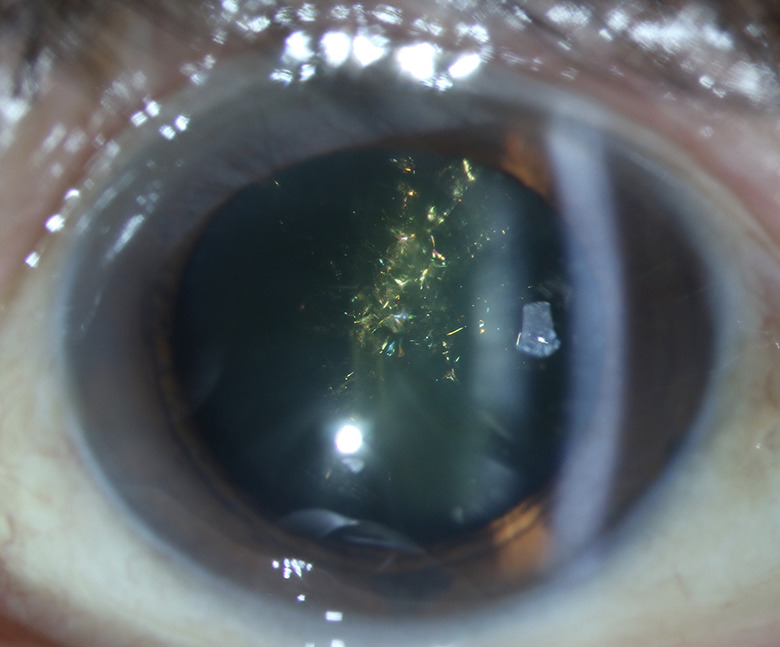 Myotonic dystrophy: Cataract
160
Q
Acquired Ptosis
In a nutshell, what sort of condition is myotonic dystrophy?
An inherited ( AD ) progressive systemic condition that results in ophthalmoplegia

What are its ocular manifestations?
--Bilateral symmetric ptosis
--Ophthalmoplegia
--Pigmentary retinopathy 
--Cataracts

What are its classic nonocular findings?
--Myotonia
--Characteristic facies
--Frontal balding
--Cardiac conduction issues
--Low intelligence
Neuromuscular junction
MG; botulism
How is the lens involved in myotonic dystrophy?
It is cataractous at an early age, with a unique appearance
What is the appearance of these cataracts?
They appear as iridescent, polychromatic crystal in the lens cortex

By what descriptive term is the classic myotonic-dystrophy cataract known?
‘Christmas tree cataract’

Are they visually significant?
Yes—over time, a total cortical cataract will develop, along with a PSC
Name the 5-6 categories first…now, ID specific causes of each
161
A
Acquired Ptosis
In a nutshell, what sort of condition is myotonic dystrophy?
An inherited ( AD ) progressive systemic condition that results in ophthalmoplegia

What are its ocular manifestations?
--Bilateral symmetric ptosis
--Ophthalmoplegia
--Pigmentary retinopathy 
--Cataracts

What are its classic nonocular findings?
--Myotonia
--Characteristic facies
--Frontal balding
--Cardiac conduction issues
--Low intelligence
Neuromuscular junction
MG; botulism
How is the lens involved in myotonic dystrophy?
It is cataractous at an early age, with a unique appearance
What is the appearance of these cataracts?
They appear as iridescent, polychromatic crystal in the lens cortex

By what descriptive term is the classic myotonic-dystrophy cataract known?
‘Christmas tree cataract’

Are they visually significant?
Yes—over time, a total cortical cataract will develop, along with a PSC
Name the 5-6 categories first…now, ID specific causes of each
162
Q
Acquired Ptosis
In a nutshell, what sort of condition is myotonic dystrophy?
An inherited ( AD ) progressive systemic condition that results in ophthalmoplegia

What are its ocular manifestations?
--Bilateral symmetric ptosis
--Ophthalmoplegia
--Pigmentary retinopathy 
--Cataracts

What are its classic nonocular findings?
--
--
--
--
--
Neuromuscular junction
MG; botulism
Name the 5-6 categories first…now, ID specific causes of each
163
A
Acquired Ptosis
In a nutshell, what sort of condition is myotonic dystrophy?
An inherited ( AD ) progressive systemic condition that results in ophthalmoplegia

What are its ocular manifestations?
--Bilateral symmetric ptosis
--Ophthalmoplegia
--Pigmentary retinopathy 
--Cataracts

What are its classic nonocular findings?
--Myotonia
--Characteristic facies
--Frontal balding
--Cardiac conduction issues
--Low intelligence
Neuromuscular junction
MG; botulism
Name the 5-6 categories first…now, ID specific causes of each
164
Q
Acquired Ptosis
In a nutshell, what sort of condition is myotonic dystrophy?
An inherited ( AD ) progressive systemic condition that results in ophthalmoplegia

What are its ocular manifestations?
--Bilateral symmetric ptosis
--Ophthalmoplegia
--Pigmentary retinopathy 
--Cataracts

What are its classic nonocular findings?
--Myotonia
--Characteristic facies
--Frontal balding
--Cardiac conduction issues
--Low intelligence
Neuromuscular junction
MG; botulism
What is myotonia?
The inability of a muscle to relax after contraction

What is the classic story for recognizing a pt suffers from myotonia?
When you greet them in clinic, the handshake is prolonged because they have difficulty letting go
Name the 5-6 categories first…now, ID specific causes of each
165
A
Acquired Ptosis
In a nutshell, what sort of condition is myotonic dystrophy?
An inherited ( AD ) progressive systemic condition that results in ophthalmoplegia

What are its ocular manifestations?
--Bilateral symmetric ptosis
--Ophthalmoplegia
--Pigmentary retinopathy 
--Cataracts

What are its classic nonocular findings?
--Myotonia
--Characteristic facies
--Frontal balding
--Cardiac conduction issues
--Low intelligence
Neuromuscular junction
MG; botulism
What is myotonia?
The inability of a muscle to relax after contraction

What is the classic story for recognizing a pt suffers from myotonia?
When you greet them in clinic, the handshake is prolonged because they have difficulty letting go
Name the 5-6 categories first…now, ID specific causes of each
166
Q
Acquired Ptosis
In a nutshell, what sort of condition is myotonic dystrophy?
An inherited ( AD ) progressive systemic condition that results in ophthalmoplegia

What are its ocular manifestations?
--Bilateral symmetric ptosis
--Ophthalmoplegia
--Pigmentary retinopathy 
--Cataracts

What are its classic nonocular findings?
--Myotonia
--Characteristic facies
--Frontal balding
--Cardiac conduction issues
--Low intelligence
Neuromuscular junction
MG; botulism
What is myotonia?
The inability of a muscle to relax after contraction

What is the classic story for recognizing a pt suffers from myotonia?
When you greet them in clinic, the handshake is prolonged because they have difficulty letting go
Name the 5-6 categories first…now, ID specific causes of each
167
A
Acquired Ptosis
In a nutshell, what sort of condition is myotonic dystrophy?
An inherited ( AD ) progressive systemic condition that results in ophthalmoplegia

What are its ocular manifestations?
--Bilateral symmetric ptosis
--Ophthalmoplegia
--Pigmentary retinopathy 
--Cataracts

What are its classic nonocular findings?
--Myotonia
--Characteristic facies
--Frontal balding
--Cardiac conduction issues
--Low intelligence
Neuromuscular junction
MG; botulism
What is myotonia?
The inability of a muscle to relax after contraction

What is the classic story for recognizing a pt suffers from myotonia?
When you greet them in clinic, the handshake is prolonged because they have difficulty letting go
Name the 5-6 categories first…now, ID specific causes of each
168
Q
Acquired Ptosis
In a nutshell, what sort of condition is myotonic dystrophy?
An inherited ( AD ) progressive systemic condition that results in ophthalmoplegia

What are its ocular manifestations?
--Bilateral symmetric ptosis
--Ophthalmoplegia
--Pigmentary retinopathy 
--Cataracts

What are its classic nonocular findings?
--Myotonia
--Characteristic facies
--Frontal balding
--Cardiac conduction issues
--Low intelligence
Neuromuscular junction
MG; botulism
By what descriptive term is the classic myotonic-dystrophy facies known?
‘Hatchet face’

What changes lead to this appearance?
Wasting of the temporalis and masseter muscles
Name the 5-6 categories first…now, ID specific causes of each
169
A
Acquired Ptosis
In a nutshell, what sort of condition is myotonic dystrophy?
An inherited ( AD ) progressive systemic condition that results in ophthalmoplegia

What are its ocular manifestations?
--Bilateral symmetric ptosis
--Ophthalmoplegia
--Pigmentary retinopathy 
--Cataracts

What are its classic nonocular findings?
--Myotonia
--Characteristic facies
--Frontal balding
--Cardiac conduction issues
--Low intelligence
Neuromuscular junction
MG; botulism
By what descriptive term is the classic myotonic-dystrophy facies known?
‘Hatchet face’

What changes lead to this appearance?
Wasting of the temporalis and masseter muscles
Name the 5-6 categories first…now, ID specific causes of each
170
Acquired Ptosis
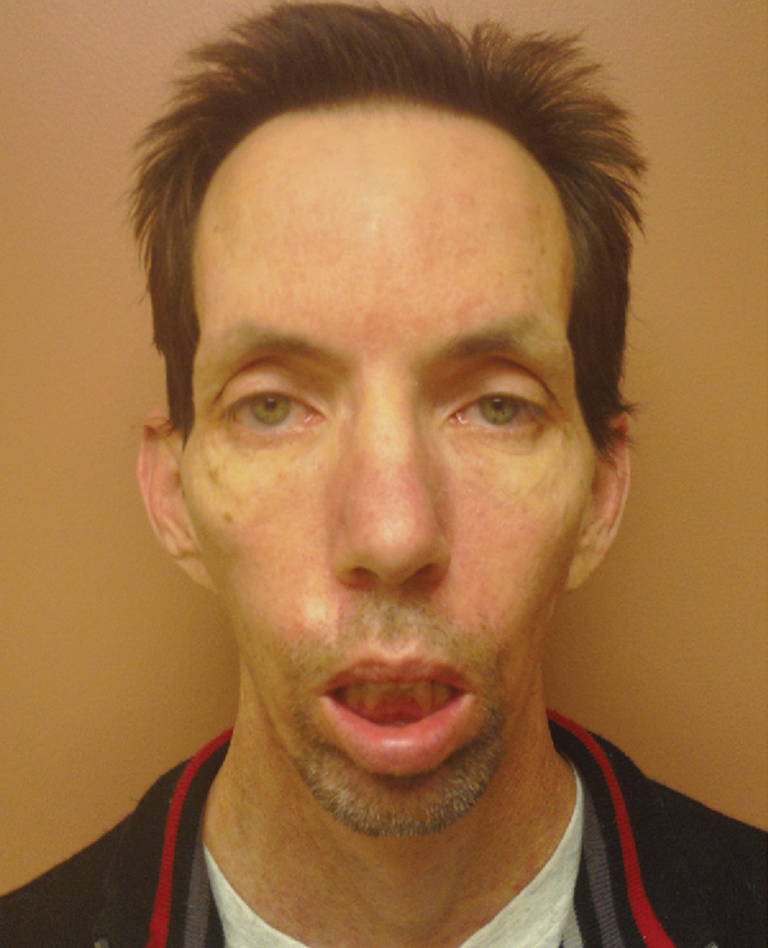 Myotonic dystrophy: ‘Hatchet face’
171
Q
Acquired Ptosis
In a nutshell, what sort of condition is myotonic dystrophy?
An inherited ( AD ) progressive systemic condition that results in ophthalmoplegia

What are its ocular manifestations?
--Bilateral symmetric ptosis
--Ophthalmoplegia
--Pigmentary retinopathy 
--Cataracts

What are its classic nonocular findings?
--Myotonia
--Characteristic facies
--Frontal balding
--Cardiac conduction issues
--Low intelligence
Neuromuscular junction
MG; botulism
By what descriptive term is the classic myotonic-dystrophy facies known?
‘Hatchet face’

What changes lead to this appearance?
Wasting of the temporalis and masseter muscles
Name the 5-6 categories first…now, ID specific causes of each
172
A
Acquired Ptosis
In a nutshell, what sort of condition is myotonic dystrophy?
An inherited ( AD ) progressive systemic condition that results in ophthalmoplegia

What are its ocular manifestations?
--Bilateral symmetric ptosis
--Ophthalmoplegia
--Pigmentary retinopathy 
--Cataracts

What are its classic nonocular findings?
--Myotonia
--Characteristic facies
--Frontal balding
--Cardiac conduction issues
--Low intelligence
Neuromuscular junction
MG; botulism
By what descriptive term is the classic myotonic-dystrophy facies known?
‘Hatchet face’

What changes lead to this appearance?
Wasting of the temporalis and masseter muscles
Name the 5-6 categories first…now, ID specific causes of each
173
Acquired Ptosis
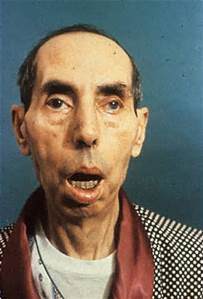 Myotonic dystrophy: ‘Hatchet face’ 2ndry to temporalis/masseter wasting
174
Q
Acquired Ptosis
In a nutshell, what sort of condition is myotonic dystrophy?
An inherited ( AD ) progressive systemic condition that results in ophthalmoplegia

What are its ocular manifestations?
--Bilateral symmetric ptosis
--Ophthalmoplegia
--Pigmentary retinopathy 
--Cataracts

What are its classic nonocular findings?
--Myotonia
--Characteristic facies
--Frontal balding
--Cardiac conduction issues
--Low intelligence
Neuromuscular junction
MG; botulism
Name the 5-6 categories first…now, ID specific causes of each
To what does the term frontal balding refer?
Just what it sounds like—a specific pattern of hair loss
175
A
Acquired Ptosis
In a nutshell, what sort of condition is myotonic dystrophy?
An inherited ( AD ) progressive systemic condition that results in ophthalmoplegia

What are its ocular manifestations?
--Bilateral symmetric ptosis
--Ophthalmoplegia
--Pigmentary retinopathy 
--Cataracts

What are its classic nonocular findings?
--Myotonia
--Characteristic facies
--Frontal balding
--Cardiac conduction issues
--Low intelligence
Neuromuscular junction
MG; botulism
Name the 5-6 categories first…now, ID specific causes of each
To what does the term frontal balding refer?
Just what it sounds like—a specific pattern of hair loss
176
Acquired Ptosis
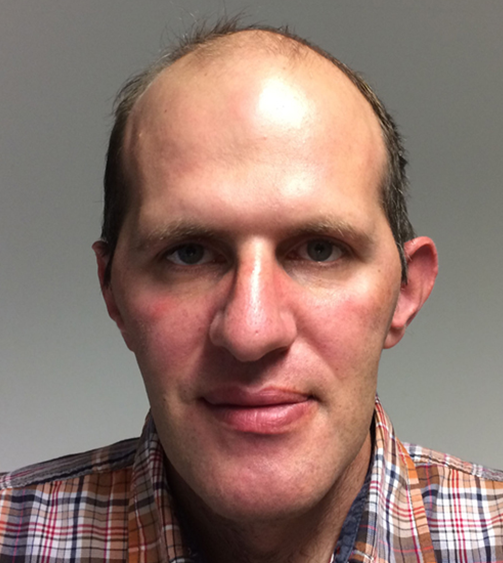 Myotonic dystrophy: Frontal balding
177
Q
Acquired Ptosis
In a nutshell, what sort of condition is myotonic dystrophy?
An inherited ( AD ) progressive systemic condition that results in ophthalmoplegia

What are its ocular manifestations?
--Bilateral symmetric ptosis
--Ophthalmoplegia
--Pigmentary retinopathy 
--Cataracts

What are its classic nonocular findings?
--Myotonia
--Characteristic facies
--Frontal balding
--Cardiac conduction issues
--Low intelligence
Neuromuscular junction
MG; botulism
Ptosis, ophthalmoplegia, pigmentary retinopathy, cardiac issues… What does that sound like?
It sounds like CPEO (specifically KSS)
Name the 5-6 categories first…now, ID specific causes of each
178
A
Acquired Ptosis
In a nutshell, what sort of condition is myotonic dystrophy?
An inherited ( AD ) progressive systemic condition that results in ophthalmoplegia

What are its ocular manifestations?
--Bilateral symmetric ptosis
--Ophthalmoplegia
--Pigmentary retinopathy 
--Cataracts

What are its classic nonocular findings?
--Myotonia
--Characteristic facies
--Frontal balding
--Cardiac conduction issues
--Low intelligence
Neuromuscular junction
MG; botulism
Ptosis, ophthalmoplegia, pigmentary retinopathy, cardiac issues… What does that sound like?
It sounds like CPEO (specifically KSS)
Name the 5-6 categories first…now, ID specific causes of each
179
Acquired Ptosis
So upon encountering a young-adult pt with bilateral ptosis, pigmentary retinopathy and cardiac conduction issues, don’t jump straight to CPEO… Be sure to check for signs/symptoms of myotonic dystrophy first!
In a nutshell, what sort of condition is myotonic dystrophy?
An inherited ( AD ) progressive systemic condition that results in ophthalmoplegia

What are its ocular manifestations?
--Bilateral symmetric ptosis
--Ophthalmoplegia
--Pigmentary retinopathy 
--Cataracts

What are its classic nonocular findings?
--Myotonia
--Characteristic facies
--Frontal balding
--Cardiac conduction issues
--Low intelligence
Neuromuscular junction
MG; botulism
Name the 5-6 categories first…now, ID specific causes of each
180
Acquired Ptosis
So upon encountering a young-adult pt with bilateral ptosis, pigmentary retinopathy and cardiac conduction issues, don’t jump straight to CPEO… Be sure to check for signs/symptoms of myotonic dystrophy first!
In a nutshell, what sort of condition is myotonic dystrophy?
An inherited ( AD ) progressive systemic condition that results in ophthalmoplegia

What are its ocular manifestations?
--Bilateral symmetric ptosis
--Ophthalmoplegia
--Pigmentary retinopathy 
--Cataracts

What are its classic nonocular findings?
--Myotonia
--Characteristic facies
--Frontal balding
--Cardiac conduction issues
--Low intelligence
Neuromuscular junction
MG; botulism
Name the 5-6 categories first…now, ID specific causes of each
181
Acquired Ptosis
So upon encountering a young-adult pt with bilateral ptosis, pigmentary retinopathy and cardiac conduction issues, don’t jump straight to CPEO Be sure to check for signs/symptoms of myotonic dystrophy first!
In a nutshell, what sort of condition is myotonic dystrophy?
An inherited ( AD ) progressive systemic condition that results in ophthalmoplegia

What are its ocular manifestations?
--Bilateral symmetric ptosis
--Ophthalmoplegia
--Pigmentary retinopathy 
--Cataracts

What are its classic nonocular findings?
--Myotonia
--Characteristic facies
--Frontal balding
--Cardiac conduction issues
--Low intelligence
Neuromuscular junction
MG; botulism
cardiac conduction issues
Speaking of cardiac conduction issues—when an eye dentist encounters those words, four conditions should come to mind (although admittedly, one of them probably needn’t stay there for long). Two are CPEO/KSS and myotonic dystrophy. What are the other two?
Name the 5-6 categories first…now, ID specific causes of each
No question yet—proceed when ready
182
Acquired Ptosis
So upon encountering a young-adult pt with bilateral ptosis, pigmentary retinopathy and cardiac conduction issues, don’t jump straight to CPEO Be sure to check for signs/symptoms of myotonic dystrophy first!
In a nutshell, what sort of condition is myotonic dystrophy?
An inherited ( AD ) progressive systemic condition that results in ophthalmoplegia

What are its ocular manifestations?
--Bilateral symmetric ptosis
--Ophthalmoplegia
--Pigmentary retinopathy 
--Cataracts

What are its classic nonocular findings?
--Myotonia
--Characteristic facies
--Frontal balding
--Cardiac conduction issues
--Low intelligence
Neuromuscular junction
MG; botulism
cardiac conduction issues
?
?
KSS
Leigh syndrome
Myotonic dystrophy
LHON
Speaking of cardiac conduction issues—when an eye dentist encounters those words, four conditions should come to mind (although admittedly, one of them probably needn’t stay there for long). Two are CPEO/KSS and myotonic dystrophy. What are the other two?
Name the 5-6 categories first…now, ID specific causes of each
183
Acquired Ptosis
So upon encountering a young-adult pt with bilateral ptosis, pigmentary retinopathy and cardiac conduction issues, don’t jump straight to CPEO Be sure to check for signs/symptoms of myotonic dystrophy first!
In a nutshell, what sort of condition is myotonic dystrophy?
An inherited ( AD ) progressive systemic condition that results in ophthalmoplegia

What are its ocular manifestations?
--Bilateral symmetric ptosis
--Ophthalmoplegia
--Pigmentary retinopathy 
--Cataracts

What are its classic nonocular findings?
--Myotonia
--Characteristic facies
--Frontal balding
--Cardiac conduction issues
--Low intelligence
Neuromuscular junction
MG; botulism
cardiac conduction issues
KSS
Leigh syndrome
Myotonic dystrophy
LHON
Speaking of cardiac conduction issues—when an eye dentist encounters those words, four conditions should come to mind (although admittedly, one of them probably needn’t stay there for long). Two are CPEO/KSS and myotonic dystrophy. What are the other two?
Name the 5-6 categories first…now, ID specific causes of each
184
Acquired Ptosis
So upon encountering a young-adult pt with bilateral ptosis, pigmentary retinopathy and cardiac conduction issues, don’t jump straight to CPEO Be sure to check for signs/symptoms of myotonic dystrophy first!
In a nutshell, what sort of condition is myotonic dystrophy?
An inherited ( AD ) progressive systemic condition that results in ophthalmoplegia

What are its ocular manifestations?
--Bilateral symmetric ptosis
--Ophthalmoplegia
--Pigmentary retinopathy 
--Cataracts

What are its classic nonocular findings?
--Myotonia
--Characteristic facies
--Frontal balding
--Cardiac conduction issues
--Low intelligence
Neuromuscular junction
MG; botulism
cardiac conduction issues
KSS
Leigh syndrome
Myotonic dystrophy
LHON
What does LHON stand for in this context?
Leber’s hereditary optic neuropathy

How does it present?
With  decreased vision (initially unilateral, but the fellow eye is inevitably affected as well) in the second to fourth decade

Does it have a gender predilection?
Yes, about 90% of pts are  male
Speaking of cardiac conduction issues—when an eye dentist encounters those words, four conditions should come to mind (although admittedly, one of them probably needn’t stay there for long). Two are CPEO/KSS and myotonic dystrophy. What are the other two?
Name the 5-6 categories first…now, ID specific causes of each
185
Acquired Ptosis
So upon encountering a young-adult pt with bilateral ptosis, pigmentary retinopathy and cardiac conduction issues, don’t jump straight to CPEO Be sure to check for signs/symptoms of myotonic dystrophy first!
In a nutshell, what sort of condition is myotonic dystrophy?
An inherited ( AD ) progressive systemic condition that results in ophthalmoplegia

What are its ocular manifestations?
--Bilateral symmetric ptosis
--Ophthalmoplegia
--Pigmentary retinopathy 
--Cataracts

What are its classic nonocular findings?
--Myotonia
--Characteristic facies
--Frontal balding
--Cardiac conduction issues
--Low intelligence
Neuromuscular junction
MG; botulism
cardiac conduction issues
KSS
Leigh syndrome
Myotonic dystrophy
LHON
What does LHON stand for in this context?
Leber’s hereditary optic neuropathy

How does it present?
With  decreased vision (initially unilateral, but the fellow eye is inevitably affected as well) in the second to fourth decade

Does it have a gender predilection?
Yes, about 90% of pts are  male
Speaking of cardiac conduction issues—when an eye dentist encounters those words, four conditions should come to mind (although admittedly, one of them probably needn’t stay there for long). Two are CPEO/KSS and myotonic dystrophy. What are the other two?
Name the 5-6 categories first…now, ID specific causes of each
186
Acquired Ptosis
So upon encountering a young-adult pt with bilateral ptosis, pigmentary retinopathy and cardiac conduction issues, don’t jump straight to CPEO Be sure to check for signs/symptoms of myotonic dystrophy first!
In a nutshell, what sort of condition is myotonic dystrophy?
An inherited ( AD ) progressive systemic condition that results in ophthalmoplegia

What are its ocular manifestations?
--Bilateral symmetric ptosis
--Ophthalmoplegia
--Pigmentary retinopathy 
--Cataracts

What are its classic nonocular findings?
--Myotonia
--Characteristic facies
--Frontal balding
--Cardiac conduction issues
--Low intelligence
Neuromuscular junction
MG; botulism
cardiac conduction issues
KSS
Leigh syndrome
Myotonic dystrophy
LHON
What does LHON stand for in this context?
Leber’s hereditary optic neuropathy

How does it present?
With  decreased vision (initially unilateral, but the fellow eye is inevitably affected as well) in the second to fourth decade

Does it have a gender predilection?
Yes, about 90% of pts are  male
Speaking of cardiac conduction issues—when an eye dentist encounters those words, four conditions should come to mind (although admittedly, one of them probably needn’t stay there for long). Two are CPEO/KSS and myotonic dystrophy. What are the other two?
Name the 5-6 categories first…now, ID specific causes of each
187
Acquired Ptosis
So upon encountering a young-adult pt with bilateral ptosis, pigmentary retinopathy and cardiac conduction issues, don’t jump straight to CPEO Be sure to check for signs/symptoms of myotonic dystrophy first!
In a nutshell, what sort of condition is myotonic dystrophy?
An inherited ( AD ) progressive systemic condition that results in ophthalmoplegia

What are its ocular manifestations?
--Bilateral symmetric ptosis
--Ophthalmoplegia
--Pigmentary retinopathy 
--Cataracts

What are its classic nonocular findings?
--Myotonia
--Characteristic facies
--Frontal balding
--Cardiac conduction issues
--Low intelligence
Neuromuscular junction
MG; botulism
cardiac conduction issues
KSS
Leigh syndrome
Myotonic dystrophy
LHON
What does LHON stand for in this context?
Leber’s hereditary optic neuropathy

How does it present?
With  decreased vision (initially unilateral, but the fellow eye is inevitably affected as well) in the second to fourth decade

Does it have a gender predilection?
Yes, about 90% of pts are  male
Speaking of cardiac conduction issues—when an eye dentist encounters those words, four conditions should come to mind (although admittedly, one of them probably needn’t stay there for long). Two are CPEO/KSS and myotonic dystrophy. What are the other two?
Name the 5-6 categories first…now, ID specific causes of each
188
Acquired Ptosis
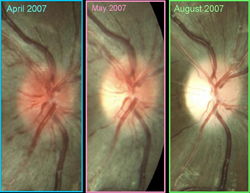 LHON: Progression of ONH atrophy
189
Acquired Ptosis
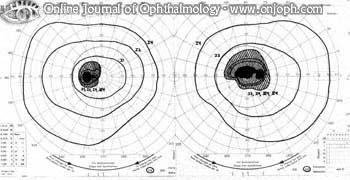 LHON: Central/cecocentral scotomata
190
Acquired Ptosis
So upon encountering a young-adult pt with bilateral ptosis, pigmentary retinopathy and cardiac conduction issues, don’t jump straight to CPEO Be sure to check for signs/symptoms of myotonic dystrophy first!
In a nutshell, what sort of condition is myotonic dystrophy?
An inherited ( AD ) progressive systemic condition that results in ophthalmoplegia

What are its ocular manifestations?
--Bilateral symmetric ptosis
--Ophthalmoplegia
--Pigmentary retinopathy 
--Cataracts

What are its classic nonocular findings?
--Myotonia
--Characteristic facies
--Frontal balding
--Cardiac conduction issues
--Low intelligence
Neuromuscular junction
MG; botulism
cardiac conduction issues
KSS
Leigh syndrome
Myotonic dystrophy
LHON
What does LHON stand for in this context?
Leber’s hereditary optic neuropathy

How does it present?
With  decreased vision (initially unilateral, but the fellow eye is inevitably affected as well) in the second to fourth decade

Does it have a gender predilection?
Yes, about 90% of pts are  male
Speaking of cardiac conduction issues—when an eye dentist encounters those words, four conditions should come to mind (although admittedly, one of them probably needn’t stay there for long). Two are CPEO/KSS and myotonic dystrophy. What are the other two?
Name the 5-6 categories first…now, ID specific causes of each
191
Acquired Ptosis
So upon encountering a young-adult pt with bilateral ptosis, pigmentary retinopathy and cardiac conduction issues, don’t jump straight to CPEO Be sure to check for signs/symptoms of myotonic dystrophy first!
In a nutshell, what sort of condition is myotonic dystrophy?
An inherited ( AD ) progressive systemic condition that results in ophthalmoplegia

What are its ocular manifestations?
--Bilateral symmetric ptosis
--Ophthalmoplegia
--Pigmentary retinopathy 
--Cataracts

What are its classic nonocular findings?
--Myotonia
--Characteristic facies
--Frontal balding
--Cardiac conduction issues
--Low intelligence
Neuromuscular junction
MG; botulism
cardiac conduction issues
KSS
Leigh syndrome
Myotonic dystrophy
LHON
What does LHON stand for in this context?
Leber’s hereditary optic neuropathy

How does it present?
With  decreased vision (initially unilateral, but the fellow eye is inevitably affected as well) in the second to fourth decade

Does it have a gender predilection?
Yes, about 90% of pts are  male
Speaking of cardiac conduction issues—when an eye dentist encounters those words, four conditions should come to mind (although admittedly, one of them probably needn’t stay there for long). Two are CPEO/KSS and myotonic dystrophy. What are the other two?
Name the 5-6 categories first…now, ID specific causes of each
192
Acquired Ptosis
So upon encountering a young-adult pt with bilateral ptosis, pigmentary retinopathy and cardiac conduction issues, don’t jump straight to CPEO Be sure to check for signs/symptoms of myotonic dystrophy first!
In a nutshell, what sort of condition is myotonic dystrophy?
An inherited ( AD ) progressive systemic condition that results in ophthalmoplegia

What are its ocular manifestations?
--Bilateral symmetric ptosis
--Ophthalmoplegia
--Pigmentary retinopathy 
--Cataracts

What are its classic nonocular findings?
--Myotonia
--Characteristic facies
--Frontal balding
--Cardiac conduction issues
--Low intelligence
Neuromuscular junction
MG; botulism
cardiac conduction issues
KSS
Leigh syndrome
Myotonic dystrophy
LHON
What does LHON stand for in this context?
Leber’s hereditary optic neuropathy

How does it present?
With  decreased vision (initially unilateral, but the fellow eye is inevitably affected as well) in the second to fourth decade

Does it have a gender predilection?
Yes, about 90% of pts are  male
Speaking of cardiac conduction issues—when an eye dentist encounters those words, four conditions should come to mind (although admittedly, one of them probably needn’t stay there for long). Two are CPEO/KSS and myotonic dystrophy. What are the other two?
Name the 5-6 categories first…now, ID specific causes of each
193
Acquired Ptosis
So upon encountering a young-adult pt with bilateral ptosis, pigmentary retinopathy and cardiac conduction issues, don’t jump straight to CPEO Be sure to check for signs/symptoms of myotonic dystrophy first!
In a nutshell, what sort of condition is myotonic dystrophy?
An inherited ( AD ) progressive systemic condition that results in ophthalmoplegia

What are its ocular manifestations?
--Bilateral symmetric ptosis
--Ophthalmoplegia
--Pigmentary retinopathy 
--Cataracts

What are its classic nonocular findings?
--Myotonia
--Characteristic facies
--Frontal balding
--Cardiac conduction issues
--Low intelligence
Neuromuscular junction
MG; botulism
cardiac conduction issues
KSS
Leigh syndrome
Myotonic dystrophy
LHON
Leigh syndrome is the one you can probably forget.   (It has a full entry in Eyewiki, but receives only one mention—in a Table—in the BCSC.) It is a mitochondrial condition that presents in childhood with cognitive and motor decline, ophthalmoplegia, and optic atrophy.
Speaking of cardiac conduction issues—when an eye dentist encounters those words, four conditions should come to mind (although admittedly, one of them probably needn’t stay there for long). Two are CPEO/KSS and myotonic dystrophy. What are the other two?
Name the 5-6 categories first…now, ID specific causes of each
194
Acquired Ptosis
So upon encountering a young-adult pt with bilateral ptosis, pigmentary retinopathy and cardiac conduction issues, don’t jump straight to CPEO Be sure to check for signs/symptoms of myotonic dystrophy first!
In a nutshell, what sort of condition is myotonic dystrophy?
An inherited ( AD ) progressive systemic condition that results in ophthalmoplegia

What are its ocular manifestations?
--Bilateral symmetric ptosis
--Ophthalmoplegia
--Pigmentary retinopathy 
--Cataracts

What are its classic nonocular findings?
--Myotonia
--Characteristic facies
--Frontal balding
--Cardiac conduction issues
--Low intelligence
Neuromuscular junction
MG; botulism
cardiac conduction issues
KSS
Leigh syndrome
Myotonic dystrophy
LHON
Leigh syndrome is the one you can probably forget.   (It has a full entry in Eyewiki, but receives only one mention—in a Table—in the BCSC.) It is a mitochondrial condition that presents in childhood with cognitive and motor decline, ophthalmoplegia, and optic atrophy.
Speaking of cardiac conduction issues—when an eye dentist encounters those words, four conditions should come to mind (although admittedly, one of them probably needn’t stay there for long). Two are CPEO/KSS and myotonic dystrophy. What are the other two?
Name the 5-6 categories first…now, ID specific causes of each
195
Q
Acquired Ptosis
Neuromuscular junction
MG; botulism
In one word, what sort of condition is myasthenia gravis (MG)?
An  immunologic  condition

What is the immunologic issue in MG?
The presence of antibodies against the  acetylcholine  receptors of the neuromuscular junction



. These Ab induce des
truction of the receptors, producing the muscular weakness characteristic of the dz.
196
A
Acquired Ptosis
Neuromuscular junction
MG; botulism
In one word, what sort of condition is myasthenia gravis (MG)?
An  immunologic  condition

What is the immunologic issue in MG?
The presence of antibodies against the  acetylcholine  receptors of the neuromuscular junction



. These Ab induce des
truction of the receptors, producing the muscular weakness characteristic of the dz.
197
Q
Acquired Ptosis
Neuromuscular junction
MG; botulism
In one word, what sort of condition is myasthenia gravis (MG)?
An  immunologic  condition

What is the immunologic issue in MG?
The presence of antibodies against the  acetylcholine  receptors of the neuromuscular junction



. These Ab induce des
truction of the receptors, producing the muscular weakness characteristic of the dz.
198
Q/A
Acquired Ptosis
Neuromuscular junction
MG; botulism
In one word, what sort of condition is myasthenia gravis (MG)?
An  immunologic  condition

What is the immunologic issue in MG?
The presence of antibodies against the  acetylcholine  receptors of the neuromuscular junctionThese Ab induce destruction of the receptors, producing the muscular




r weakness characteristic of the dz.
199
A
Acquired Ptosis
Neuromuscular junction
MG; botulism
In one word, what sort of condition is myasthenia gravis (MG)?
An  immunologic  condition

What is the immunologic issue in MG?
The presence of antibodies against the  acetylcholine  receptors of the neuromuscular junction These Ab induce destruction of the receptors, producing the mus




cular weakness characteristic of the dz.
200
A
Acquired Ptosis
Neuromuscular junction
MG; botulism
In one word, what sort of condition is myasthenia gravis (MG)?
An  immunologic  condition

What is the immunologic issue in MG?
The presence of antibodies against the  acetylcholine  receptors of the neuromuscular junction. These Ab induce destruction of the receptors, producing the muscular weakness characteristic of the dz.

What is the clinical hallmark—the defining characteristic—of MG?
Variability. Both the s
tructures involved as well as the severity of weakness will fluctuate throughout the day, and from day to day.
201
Q
Acquired Ptosis
Neuromuscular junction
MG; botulism
In one word, what sort of condition is myasthenia gravis (MG)?
An  immunologic  condition

What is the immunologic issue in MG?
The presence of antibodies against the  acetylcholine  receptors of the neuromuscular junction. These Ab induce destruction of the receptors, producing the muscular weakness characteristic of the dz.

What are the two clinical hallmarks of MG?
Variability. Both
 the structures involved as well as the severity of weakness will fluctuate throughout the day, and from day to day.
202
A
Acquired Ptosis
Neuromuscular junction
MG; botulism
In one word, what sort of condition is myasthenia gravis (MG)?
An  immunologic  condition

What is the immunologic issue in MG?
The presence of antibodies against the  acetylcholine  receptors of the neuromuscular junction. These Ab induce destruction of the receptors, producing the muscular weakness characteristic of the dz.

What are the two clinical hallmarks of MG?
--Variability: Both the structures involved as well as the severity of weakness will fluctuate throughout the day, and from day to day. 
--Fatigability: Weakness worsens with use, and improves with rest.
203
Acquired Ptosis
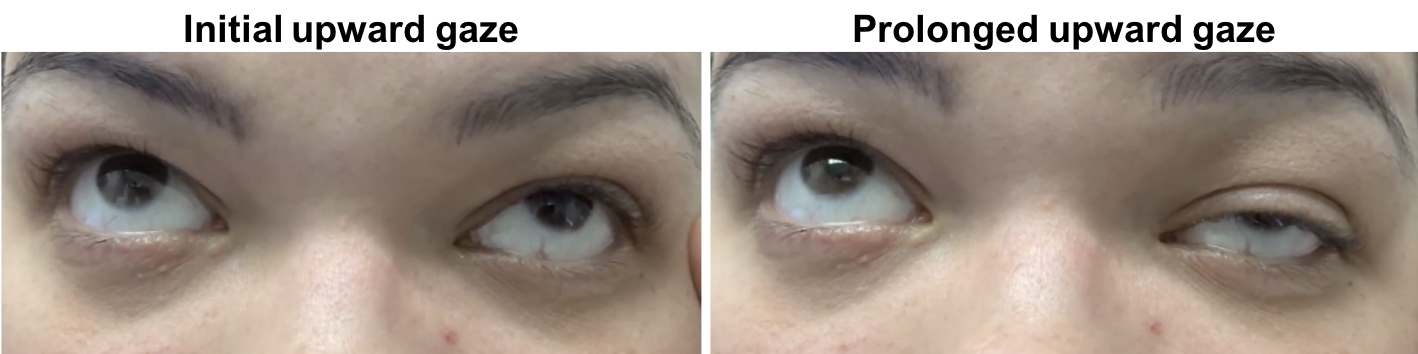 MG: Fatigability
204
Q
Acquired Ptosis
Neuromuscular junction
MG; botulism
In one word, what sort of condition is myasthenia gravis (MG)?
An  immunologic  condition

What is the immunologic issue in MG?
The presence of antibodies against the  acetylcholine  receptors of the neuromuscular junction. These Ab induce destruction of the receptors, producing the muscular weakness characteristic of the dz.

What are the two clinical hallmarks of MG?
--Variability: Both the structures involved as well as the severity of weakness will fluctuate throughout the day, and from day to day. 
--Fatigability: Weakness worsens with use, and improves with rest.
Does it tend to be worse earlier in the day, or later?
Later
205
A
Acquired Ptosis
Neuromuscular junction
MG; botulism
In one word, what sort of condition is myasthenia gravis (MG)?
An  immunologic  condition

What is the immunologic issue in MG?
The presence of antibodies against the  acetylcholine  receptors of the neuromuscular junction. These Ab induce destruction of the receptors, producing the muscular weakness characteristic of the dz.

What are the two clinical hallmarks of MG?
--Variability: Both the structures involved as well as the severity of weakness will fluctuate throughout the day, and from day to day. 
--Fatigability: Weakness worsens with use, and improves with rest.
Does it tend to be worse earlier in the day, or later?
Later
206
Q
Acquired Ptosis
Neuromuscular junction
MG; botulism
In one word, what sort of condition is myasthenia gravis (MG)?
An  immunologic  condition

What is the immunologic issue in MG?
The presence of antibodies against the  acetylcholine  receptors of the neuromuscular junction. These Ab induce destruction of the receptors, producing the muscular weakness characteristic of the dz.

What are the two clinical hallmarks of MG?
--Variability: Both the structures involved as well as the severity of weakness will fluctuate throughout the day, and from day to day. 
--Fatigability: Weakness worsens with use, and improves with rest.
What is the most common presenting sign of MG?
Ptosis

Is the ptosis unilateral, or bilateral?
It can be either
207
A
Acquired Ptosis
Neuromuscular junction
MG; botulism
In one word, what sort of condition is myasthenia gravis (MG)?
An  immunologic  condition

What is the immunologic issue in MG?
The presence of antibodies against the  acetylcholine  receptors of the neuromuscular junction. These Ab induce destruction of the receptors, producing the muscular weakness characteristic of the dz.

What are the two clinical hallmarks of MG?
--Variability: Both the structures involved as well as the severity of weakness will fluctuate throughout the day, and from day to day. 
--Fatigability: Weakness worsens with use, and improves with rest.
What is the most common presenting sign of MG?
Ptosis

Is the ptosis unilateral, or bilateral?
It can be either
208
Q
Acquired Ptosis
Neuromuscular junction
MG; botulism
In one word, what sort of condition is myasthenia gravis (MG)?
An  immunologic  condition

What is the immunologic issue in MG?
The presence of antibodies against the  acetylcholine  receptors of the neuromuscular junction. These Ab induce destruction of the receptors, producing the muscular weakness characteristic of the dz.

What are the two clinical hallmarks of MG?
--Variability: Both the structures involved as well as the severity of weakness will fluctuate throughout the day, and from day to day. 
--Fatigability: Weakness worsens with use, and improves with rest.
What is the most common presenting sign of MG?
Ptosis

Is the ptosis unilateral, or bilateral?
It can be either
209
A
Acquired Ptosis
Neuromuscular junction
MG; botulism
In one word, what sort of condition is myasthenia gravis (MG)?
An  immunologic  condition

What is the immunologic issue in MG?
The presence of antibodies against the  acetylcholine  receptors of the neuromuscular junction. These Ab induce destruction of the receptors, producing the muscular weakness characteristic of the dz.

What are the two clinical hallmarks of MG?
--Variability: Both the structures involved as well as the severity of weakness will fluctuate throughout the day, and from day to day. 
--Fatigability: Weakness worsens with use, and improves with rest.
What is the most common presenting sign of MG?
Ptosis

Is the ptosis unilateral, or bilateral?
It can be either
210
Q
Acquired Ptosis
Neuromuscular junction
MG; botulism
In one word, what sort of condition is myasthenia gravis (MG)?
An  immunologic  condition

What is the immunologic issue in MG?
The presence of antibodies against the  acetylcholine  receptors of the neuromuscular junction. These Ab induce destruction of the receptors, producing the muscular weakness characteristic of the dz.

What are the two clinical hallmarks of MG?
--Variability: Both the structures involved as well as the severity of weakness will fluctuate throughout the day, and from day to day. 
--Fatigability: Weakness worsens with use, and improves with rest.
Does MG-induced ptosis respond well to systemic anticholinesterase meds?
In many cases—no, it doesn’t

What med can be added to improve the response?
Steroids
What is the most common presenting sign of MG?
Ptosis

Is the ptosis unilateral, or bilateral?
It can be either
211
A
Acquired Ptosis
Neuromuscular junction
MG; botulism
In one word, what sort of condition is myasthenia gravis (MG)?
An  immunologic  condition

What is the immunologic issue in MG?
The presence of antibodies against the  acetylcholine  receptors of the neuromuscular junction. These Ab induce destruction of the receptors, producing the muscular weakness characteristic of the dz.

What are the two clinical hallmarks of MG?
--Variability: Both the structures involved as well as the severity of weakness will fluctuate throughout the day, and from day to day. 
--Fatigability: Weakness worsens with use, and improves with rest.
Does MG-induced ptosis respond well to systemic anticholinesterase meds?
In many cases—no, it doesn’t

What med can be added to improve the response?
Steroids
What is the most common presenting sign of MG?
Ptosis

Is the ptosis unilateral, or bilateral?
It can be either
212
Q
Acquired Ptosis
Neuromuscular junction
MG; botulism
In one word, what sort of condition is myasthenia gravis (MG)?
An  immunologic  condition

What is the immunologic issue in MG?
The presence of antibodies against the  acetylcholine  receptors of the neuromuscular junction. These Ab induce destruction of the receptors, producing the muscular weakness characteristic of the dz.

What are the two clinical hallmarks of MG?
--Variability: Both the structures involved as well as the severity of weakness will fluctuate throughout the day, and from day to day. 
--Fatigability: Weakness worsens with use, and improves with rest.
Does MG-induced ptosis respond well to systemic anticholinesterase meds?
In many cases—no, it doesn’t

What med can be added to improve the response?
Steroids
What is the most common presenting sign of MG?
Ptosis

Is the ptosis unilateral, or bilateral?
It can be either
213
A
Acquired Ptosis
Neuromuscular junction
MG; botulism
In one word, what sort of condition is myasthenia gravis (MG)?
An  immunologic  condition

What is the immunologic issue in MG?
The presence of antibodies against the  acetylcholine  receptors of the neuromuscular junction. These Ab induce destruction of the receptors, producing the muscular weakness characteristic of the dz.

What are the two clinical hallmarks of MG?
--Variability: Both the structures involved as well as the severity of weakness will fluctuate throughout the day, and from day to day. 
--Fatigability: Weakness worsens with use, and improves with rest.
Does MG-induced ptosis respond well to systemic anticholinesterase meds?
In many cases—no, it doesn’t

What med can be added to improve the response?
Steroids
What is the most common presenting sign of MG?
Ptosis

Is the ptosis unilateral, or bilateral?
It can be either
214
Q
Acquired Ptosis
Neuromuscular junction
MG; botulism
In one word, what sort of condition is myasthenia gravis (MG)?
An  immunologic  condition

What is the immunologic issue in MG?
The presence of antibodies against the  acetylcholine  receptors of the neuromuscular junction. These Ab induce destruction of the receptors, producing the muscular weakness characteristic of the dz.

What are the two clinical hallmarks of MG?
--Variability: Both the structures involved as well as the severity of weakness will fluctuate throughout the day, and from day to day. 
--Fatigability: Weakness worsens with use, and improves with rest.
Does MG-induced ptosis respond well to systemic anticholinesterase meds?
In many cases—no, it doesn’t

What med can be added to improve the response?
Steroids
What is the most common presenting sign of MG?
Ptosis

Is the ptosis unilateral, or bilateral?
It can be either
Speaking of eyelids in MG: What is Cogan lid twitch?
A phenomenon in which, when the eye shifts from down- to upgaze, the upper lid  overshoots  its normal upgaze resting position before settling into that position
215
Q/A
Acquired Ptosis
Neuromuscular junction
MG; botulism
In one word, what sort of condition is myasthenia gravis (MG)?
An  immunologic  condition

What is the immunologic issue in MG?
The presence of antibodies against the  acetylcholine  receptors of the neuromuscular junction. These Ab induce destruction of the receptors, producing the muscular weakness characteristic of the dz.

What are the two clinical hallmarks of MG?
--Variability: Both the structures involved as well as the severity of weakness will fluctuate throughout the day, and from day to day. 
--Fatigability: Weakness worsens with use, and improves with rest.
Does MG-induced ptosis respond well to systemic anticholinesterase meds?
In many cases—no, it doesn’t

What med can be added to improve the response?
Steroids
What is the most common presenting sign of MG?
Ptosis

Is the ptosis unilateral, or bilateral?
It can be either
Speaking of eyelids in MG: What is Cogan lid twitch?
A phenomenon in which, when the eye shifts from down- to upgaze, the upper lid  overshoots  its normal upgaze resting position before settling into that position
over- vs undershoots
216
A
Acquired Ptosis
Neuromuscular junction
MG; botulism
In one word, what sort of condition is myasthenia gravis (MG)?
An  immunologic  condition

What is the immunologic issue in MG?
The presence of antibodies against the  acetylcholine  receptors of the neuromuscular junction. These Ab induce destruction of the receptors, producing the muscular weakness characteristic of the dz.

What are the two clinical hallmarks of MG?
--Variability: Both the structures involved as well as the severity of weakness will fluctuate throughout the day, and from day to day. 
--Fatigability: Weakness worsens with use, and improves with rest.
Does MG-induced ptosis respond well to systemic anticholinesterase meds?
In many cases—no, it doesn’t

What med can be added to improve the response?
Steroids
What is the most common presenting sign of MG?
Ptosis

Is the ptosis unilateral, or bilateral?
It can be either
Speaking of eyelids in MG: What is Cogan lid twitch?
A phenomenon in which, when the eye shifts from down- to upgaze, the upper lid  overshoots  its normal upgaze resting position before settling into that position
217
Q
Acquired Ptosis
Neuromuscular junction
MG; botulism
In one word, what sort of condition is myasthenia gravis (MG)?
An  immunologic  condition

What is the immunologic issue in MG?
The presence of antibodies against the  acetylcholine  receptors of the neuromuscular junction. These Ab induce destruction of the receptors, producing the muscular weakness characteristic of the dz.

What are the two clinical hallmarks of MG?
--Variability: Both the structures involved as well as the severity of weakness will fluctuate throughout the day, and from day to day. 
--Fatigability: Weakness worsens with use, and improves with rest.
In the present context, what is the Tensilon test?
A clinic-based test in which Tensilon is given IV, and its effect on the pt’s status is assessed

What is the trade name for Tensilon?
Edrophonium (so this is aka the edrophonium test)

Pharmacologically, what is edrophonium?
An acetylcholinesterase inhibitor

Is it short-, or long-acting?
Short (quite)

What constitutes a positive test result?
The temporary amelioration of MG S/S
218
A
Acquired Ptosis
Neuromuscular junction
MG; botulism
In one word, what sort of condition is myasthenia gravis (MG)?
An  immunologic  condition

What is the immunologic issue in MG?
The presence of antibodies against the  acetylcholine  receptors of the neuromuscular junction. These Ab induce destruction of the receptors, producing the muscular weakness characteristic of the dz.

What are the two clinical hallmarks of MG?
--Variability: Both the structures involved as well as the severity of weakness will fluctuate throughout the day, and from day to day. 
--Fatigability: Weakness worsens with use, and improves with rest.
In the present context, what is the Tensilon test?
A clinic-based test in which Tensilon is given IV, and its effect on the pt’s status is assessed

What is the trade name for Tensilon?
Edrophonium (so this is aka the edrophonium test)

Pharmacologically, what is edrophonium?
An acetylcholinesterase inhibitor

Is it short-, or long-acting?
Short (quite)

What constitutes a positive test result?
The temporary amelioration of MG S/S
219
Q
Acquired Ptosis
Neuromuscular junction
MG; botulism
In one word, what sort of condition is myasthenia gravis (MG)?
An  immunologic  condition

What is the immunologic issue in MG?
The presence of antibodies against the  acetylcholine  receptors of the neuromuscular junction. These Ab induce destruction of the receptors, producing the muscular weakness characteristic of the dz.

What are the two clinical hallmarks of MG?
--Variability: Both the structures involved as well as the severity of weakness will fluctuate throughout the day, and from day to day. 
--Fatigability: Weakness worsens with use, and improves with rest.
In the present context, what is the Tensilon test?
A clinic-based test in which Tensilon is given IV, and its effect on the pt’s status is assessed

What is the trade name for Tensilon?
Edrophonium (so this is aka the edrophonium test)

Pharmacologically, what is edrophonium?
An acetylcholinesterase inhibitor

Is it short-, or long-acting?
Short (quite)

What constitutes a positive test result?
The temporary amelioration of MG S/S
220
A
Acquired Ptosis
Neuromuscular junction
MG; botulism
In one word, what sort of condition is myasthenia gravis (MG)?
An  immunologic  condition

What is the immunologic issue in MG?
The presence of antibodies against the  acetylcholine  receptors of the neuromuscular junction. These Ab induce destruction of the receptors, producing the muscular weakness characteristic of the dz.

What are the two clinical hallmarks of MG?
--Variability: Both the structures involved as well as the severity of weakness will fluctuate throughout the day, and from day to day. 
--Fatigability: Weakness worsens with use, and improves with rest.
In the present context, what is the Tensilon test?
A clinic-based test in which Tensilon is given IV, and its effect on the pt’s status is assessed

What is the trade name for Tensilon?
Edrophonium (so this is aka the edrophonium test)

Pharmacologically, what is edrophonium?
An acetylcholinesterase inhibitor

Is it short-, or long-acting?
Short (quite)

What constitutes a positive test result?
The temporary amelioration of MG S/S
221
Q
Acquired Ptosis
Neuromuscular junction
MG; botulism
In one word, what sort of condition is myasthenia gravis (MG)?
An  immunologic  condition

What is the immunologic issue in MG?
The presence of antibodies against the  acetylcholine  receptors of the neuromuscular junction. These Ab induce destruction of the receptors, producing the muscular weakness characteristic of the dz.

What are the two clinical hallmarks of MG?
--Variability: Both the structures involved as well as the severity of weakness will fluctuate throughout the day, and from day to day. 
--Fatigability: Weakness worsens with use, and improves with rest.
In the present context, what is the Tensilon test?
A clinic-based test in which Tensilon is given IV, and its effect on the pt’s status is assessed

What is the trade name for Tensilon?
Edrophonium (so this is aka the edrophonium test)

Pharmacologically, what is edrophonium?
An acetylcholinesterase inhibitor

Is it short-, or long-acting?
Short (quite)

What constitutes a positive test result?
The temporary amelioration of MG S/S
222
A
Acquired Ptosis
Neuromuscular junction
MG; botulism
In one word, what sort of condition is myasthenia gravis (MG)?
An  immunologic  condition

What is the immunologic issue in MG?
The presence of antibodies against the  acetylcholine  receptors of the neuromuscular junction. These Ab induce destruction of the receptors, producing the muscular weakness characteristic of the dz.

What are the two clinical hallmarks of MG?
--Variability: Both the structures involved as well as the severity of weakness will fluctuate throughout the day, and from day to day. 
--Fatigability: Weakness worsens with use, and improves with rest.
In the present context, what is the Tensilon test?
A clinic-based test in which Tensilon is given IV, and its effect on the pt’s status is assessed

What is the trade name for Tensilon?
Edrophonium (so this is aka the edrophonium test)

Pharmacologically, what is edrophonium?
An acetylcholinesterase inhibitor

Is it short-, or long-acting?
Short (quite)

What constitutes a positive test result?
The temporary amelioration of MG S/S
223
Q
Acquired Ptosis
Neuromuscular junction
MG; botulism
In one word, what sort of condition is myasthenia gravis (MG)?
An  immunologic  condition

What is the immunologic issue in MG?
The presence of antibodies against the  acetylcholine  receptors of the neuromuscular junction. These Ab induce destruction of the receptors, producing the muscular weakness characteristic of the dz.

What are the two clinical hallmarks of MG?
--Variability: Both the structures involved as well as the severity of weakness will fluctuate throughout the day, and from day to day. 
--Fatigability: Weakness worsens with use, and improves with rest.
In the present context, what is the Tensilon test?
A clinic-based test in which Tensilon is given IV, and its effect on the pt’s status is assessed

What is the trade name for Tensilon?
Edrophonium (so this is aka the edrophonium test)

Pharmacologically, what is edrophonium?
An acetylcholinesterase inhibitor

Is it short-, or long-acting?
Short (quite)

What constitutes a positive test result?
The temporary amelioration of MG S/S
224
A
Acquired Ptosis
Neuromuscular junction
MG; botulism
In one word, what sort of condition is myasthenia gravis (MG)?
An  immunologic  condition

What is the immunologic issue in MG?
The presence of antibodies against the  acetylcholine  receptors of the neuromuscular junction. These Ab induce destruction of the receptors, producing the muscular weakness characteristic of the dz.

What are the two clinical hallmarks of MG?
--Variability: Both the structures involved as well as the severity of weakness will fluctuate throughout the day, and from day to day. 
--Fatigability: Weakness worsens with use, and improves with rest.
In the present context, what is the Tensilon test?
A clinic-based test in which Tensilon is given IV, and its effect on the pt’s status is assessed

What is the trade name for Tensilon?
Edrophonium (so this is aka the edrophonium test)

Pharmacologically, what is edrophonium?
An acetylcholinesterase inhibitor

Is it short-, or long-acting?
Short (quite)

What constitutes a positive test result?
The temporary amelioration of MG S/S
225
Q
Acquired Ptosis
Neuromuscular junction
MG; botulism
In one word, what sort of condition is myasthenia gravis (MG)?
An  immunologic  condition

What is the immunologic issue in MG?
The presence of antibodies against the  acetylcholine  receptors of the neuromuscular junction. These Ab induce destruction of the receptors, producing the muscular weakness characteristic of the dz.

What are the two clinical hallmarks of MG?
--Variability: Both the structures involved as well as the severity of weakness will fluctuate throughout the day, and from day to day. 
--Fatigability: Weakness worsens with use, and improves with rest.
In the present context, what is the Tensilon test?
A clinic-based test in which Tensilon is given IV, and its effect on the pt’s status is assessed

What is the trade name for Tensilon?
Edrophonium (so this is aka the edrophonium test)

Pharmacologically, what is edrophonium?
An acetylcholinesterase inhibitor

Is it short-, or long-acting?
Short (quite)

What constitutes a positive test result?
The temporary amelioration of MG S/S
226
A
Acquired Ptosis
Neuromuscular junction
MG; botulism
In one word, what sort of condition is myasthenia gravis (MG)?
An  immunologic  condition

What is the immunologic issue in MG?
The presence of antibodies against the  acetylcholine  receptors of the neuromuscular junction. These Ab induce destruction of the receptors, producing the muscular weakness characteristic of the dz.

What are the two clinical hallmarks of MG?
--Variability: Both the structures involved as well as the severity of weakness will fluctuate throughout the day, and from day to day. 
--Fatigability: Weakness worsens with use, and improves with rest.
In the present context, what is the Tensilon test?
A clinic-based test in which Tensilon is given IV, and its effect on the pt’s status is assessed

What is the trade name for Tensilon?
Edrophonium (so this is aka the edrophonium test)

Pharmacologically, what is edrophonium?
An acetylcholinesterase inhibitor

Is it short-, or long-acting?
Short (quite)

What constitutes a positive test result?
The temporary amelioration of MG S/S
227
Acquired Ptosis
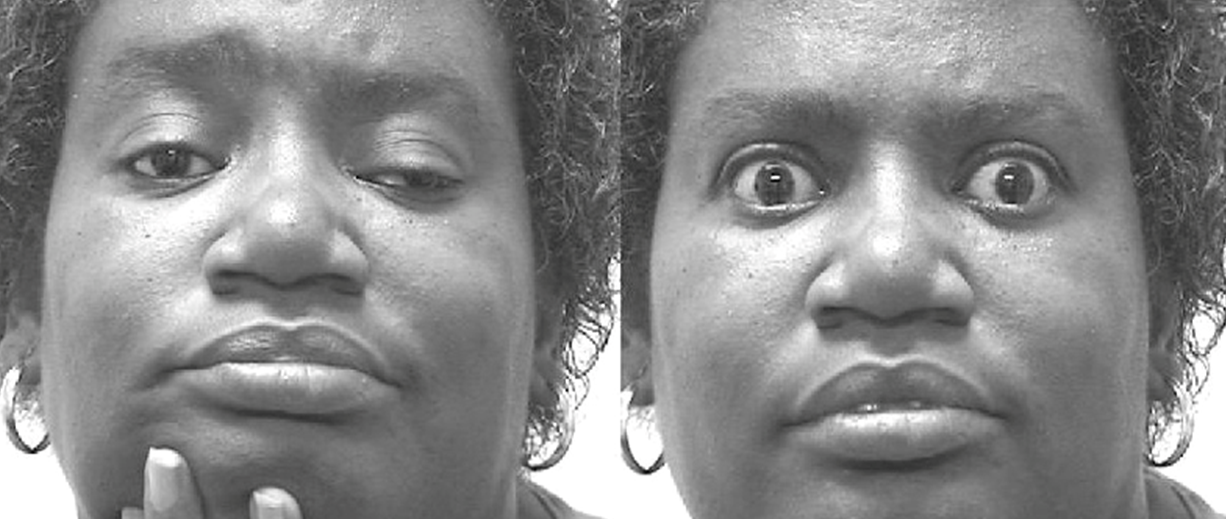 Pre-injection
(Note: The hand is holding her jaw closed)
A few seconds post-injection
(Note: No hand)
MG: Tensilon test
228
Q
Acquired Ptosis
Neuromuscular junction
MG; botulism
In one word, what sort of condition is myasthenia gravis (MG)?
An  immunologic  condition

What is the immunologic issue in MG?
The presence of antibodies against the  acetylcholine  receptors of the neuromuscular junction. These Ab induce destruction of the receptors, producing the muscular weakness characteristic of the dz.

What are the two clinical hallmarks of MG?
--Variability: Both the structures involved as well as the severity of weakness will fluctuate throughout the day, and from day to day. 
--Fatigability: Weakness worsens with use, and improves with rest.
In the present context, what is the Tensilon test?
A clinic-based test in which Tensilon is given IV, and its effect on the pt’s status is assessed

What is the trade name for Tensilon?
Edrophonium (so this is aka the edrophonium test)

Pharmacologically, what is edrophonium?
An acetylcholinesterase inhibitor

Is it short-, or long-acting?
Short (quite)

What constitutes a positive test result?
The temporary amelioration of MG S/S
Tensilon testing is not commonly performed, in part at least because of its potential adverse effects. Of these, which are most disconcerting?
Pts can go into cardiac and/or respiratory arrest
229
A
Acquired Ptosis
Neuromuscular junction
MG; botulism
In one word, what sort of condition is myasthenia gravis (MG)?
An  immunologic  condition

What is the immunologic issue in MG?
The presence of antibodies against the  acetylcholine  receptors of the neuromuscular junction. These Ab induce destruction of the receptors, producing the muscular weakness characteristic of the dz.

What are the two clinical hallmarks of MG?
--Variability: Both the structures involved as well as the severity of weakness will fluctuate throughout the day, and from day to day. 
--Fatigability: Weakness worsens with use, and improves with rest.
In the present context, what is the Tensilon test?
A clinic-based test in which Tensilon is given IV, and its effect on the pt’s status is assessed

What is the trade name for Tensilon?
Edrophonium (so this is aka the edrophonium test)

Pharmacologically, what is edrophonium?
An acetylcholinesterase inhibitor

Is it short-, or long-acting?
Short (quite)

What constitutes a positive test result?
The temporary amelioration of MG S/S
Tensilon testing is not commonly performed, in part at least because of its potential adverse effects. Of these, which are most disconcerting?
Pts can go into cardiac and/or respiratory arrest
230
Q
Acquired Ptosis
Neuromuscular junction
MG; botulism
In one word, what sort of condition is myasthenia gravis (MG)?
An  immunologic  condition

What is the immunologic issue in MG?
The presence of antibodies against the  acetylcholine  receptors of the neuromuscular junction. These Ab induce destruction of the receptors, producing the muscular weakness characteristic of the dz.

What are the two clinical hallmarks of MG?
--Variability: Both the structures involved as well as the severity of weakness will fluctuate throughout the day, and from day to day. 
--Fatigability: Weakness worsens with use, and improves with rest.
In the present context, what is the Tensilon test?
A clinic-based test in which Tensilon is given IV, and its effect on the pt’s status is assessed

What is the trade name for Tensilon?
Edrophonium (so this is aka the edrophonium test)

Pharmacologically, what is edrophonium?
An acetylcholinesterase inhibitor

Is it short-, or long-acting?
Short (quite)

What constitutes a positive test result?
The temporary amelioration of MG S/S
Tensilon testing is not commonly performed, in part at least because of its potential adverse effects. Of these, which are most disconcerting?
Pts can go into cardiac and/or respiratory arrest
What two clinic-based tests—vastly safer than Tensilon testing—are often performed?
Ice-pack test, and the sleep test

How are they performed?
Ice-pack test: An ice pack is placed over the closed eyelids for 2-3 minutes, then the amount of ptosis is re-assessed (positive test = improvement)
Sleep test: The pt lies quietly in a darkened room for 20-30 minutes, then their strength is re-assessed (positive test = improvement)
231
A
Acquired Ptosis
Neuromuscular junction
MG; botulism
In one word, what sort of condition is myasthenia gravis (MG)?
An  immunologic  condition

What is the immunologic issue in MG?
The presence of antibodies against the  acetylcholine  receptors of the neuromuscular junction. These Ab induce destruction of the receptors, producing the muscular weakness characteristic of the dz.

What are the two clinical hallmarks of MG?
--Variability: Both the structures involved as well as the severity of weakness will fluctuate throughout the day, and from day to day. 
--Fatigability: Weakness worsens with use, and improves with rest.
In the present context, what is the Tensilon test?
A clinic-based test in which Tensilon is given IV, and its effect on the pt’s status is assessed

What is the trade name for Tensilon?
Edrophonium (so this is aka the edrophonium test)

Pharmacologically, what is edrophonium?
An acetylcholinesterase inhibitor

Is it short-, or long-acting?
Short (quite)

What constitutes a positive test result?
The temporary amelioration of MG S/S
Tensilon testing is not commonly performed, in part at least because of its potential adverse effects. Of these, which are most disconcerting?
Pts can go into cardiac and/or respiratory arrest
What two clinic-based tests—vastly safer than Tensilon testing—are often performed?
Ice-pack test, and the sleep test

How are they performed?
Ice-pack test: An ice pack is placed over the closed eyelids for 2-3 minutes, then the amount of ptosis is re-assessed (positive test = improvement)
Sleep test: The pt lies quietly in a darkened room for 20-30 minutes, then their strength is re-assessed (positive test = improvement)
232
Q
Acquired Ptosis
Neuromuscular junction
MG; botulism
In one word, what sort of condition is myasthenia gravis (MG)?
An  immunologic  condition

What is the immunologic issue in MG?
The presence of antibodies against the  acetylcholine  receptors of the neuromuscular junction. These Ab induce destruction of the receptors, producing the muscular weakness characteristic of the dz.

What are the two clinical hallmarks of MG?
--Variability: Both the structures involved as well as the severity of weakness will fluctuate throughout the day, and from day to day. 
--Fatigability: Weakness worsens with use, and improves with rest.
In the present context, what is the Tensilon test?
A clinic-based test in which Tensilon is given IV, and its effect on the pt’s status is assessed

What is the trade name for Tensilon?
Edrophonium (so this is aka the edrophonium test)

Pharmacologically, what is edrophonium?
An acetylcholinesterase inhibitor

Is it short-, or long-acting?
Short (quite)

What constitutes a positive test result?
The temporary amelioration of MG S/S
Tensilon testing is not commonly performed, in part at least because of its potential adverse effects. Of these, which are most disconcerting?
Pts can go into cardiac and/or respiratory arrest
What two clinic-based tests—vastly safer than Tensilon testing—are often performed?
Ice-pack test, and the sleep test

How are they performed?
Ice-pack test: An ice pack is placed over the closed eyelids for 2-3 minutes, then the amount of ptosis is re-assessed (positive test = improvement)
Sleep test: The pt lies quietly in a darkened room for 20-30 minutes, then their strength is re-assessed (positive test = improvement)
233
A
Acquired Ptosis
Neuromuscular junction
MG; botulism
In one word, what sort of condition is myasthenia gravis (MG)?
An  immunologic  condition

What is the immunologic issue in MG?
The presence of antibodies against the  acetylcholine  receptors of the neuromuscular junction. These Ab induce destruction of the receptors, producing the muscular weakness characteristic of the dz.

What are the two clinical hallmarks of MG?
--Variability: Both the structures involved as well as the severity of weakness will fluctuate throughout the day, and from day to day. 
--Fatigability: Weakness worsens with use, and improves with rest.
In the present context, what is the Tensilon test?
A clinic-based test in which Tensilon is given IV, and its effect on the pt’s status is assessed

What is the trade name for Tensilon?
Edrophonium (so this is aka the edrophonium test)

Pharmacologically, what is edrophonium?
An acetylcholinesterase inhibitor

Is it short-, or long-acting?
Short (quite)

What constitutes a positive test result?
The temporary amelioration of MG S/S
Tensilon testing is not commonly performed, in part at least because of its potential adverse effects. Of these, which are most disconcerting?
Pts can go into cardiac and/or respiratory arrest
What two clinic-based tests—vastly safer than Tensilon testing—are often performed?
Ice-pack test, and the sleep test

How are they performed?
Ice-pack test: An ice pack is placed over the closed eyelids for 2-3 minutes, then the amount of ptosis is re-assessed (positive test = improvement)
Sleep test: The pt lies quietly in a darkened room for 20-30 minutes, then their strength is re-assessed (positive test = improvement)
234
Acquired Ptosis
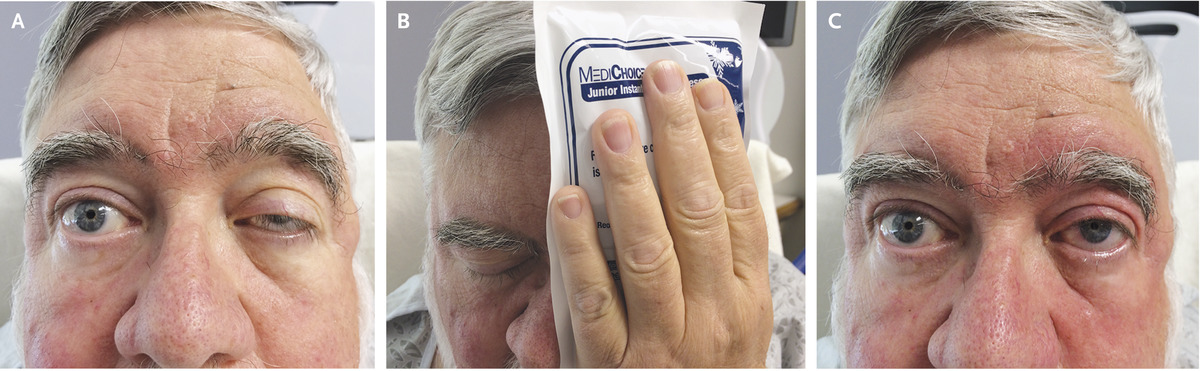 MG: Ice-pack test
235
Q
Acquired Ptosis
Neuromuscular junction
MG; botulism
In one word, what sort of condition is myasthenia gravis (MG)?
An  immunologic  condition

What is the immunologic issue in MG?
The presence of antibodies against the  acetylcholine  receptors of the neuromuscular junction. These Ab induce destruction of the receptors, producing the muscular weakness characteristic of the dz.

What are the two clinical hallmarks of MG?
--Variability: Both the structures involved as well as the severity of weakness will fluctuate throughout the day, and from day to day. 
--Fatigability: Weakness worsens with use, and improves with rest.
In the present context, what is the Tensilon test?
A clinic-based test in which Tensilon is given IV, and its effect on the pt’s status is assessed

What is the trade name for Tensilon?
Edrophonium (so this is aka the edrophonium test)

Pharmacologically, what is edrophonium?
An acetylcholinesterase inhibitor

Is it short-, or long-acting?
Short (quite)

What constitutes a positive test result?
The temporary amelioration of MG S/S
Tensilon testing is not commonly performed, in part at least because of its potential adverse effects. Of these, which are most disconcerting?
Pts can go into cardiac and/or respiratory arrest
What two clinic-based tests—vastly safer than Tensilon testing—are often performed?
Ice-pack test, and the sleep test

How are they performed?
Ice-pack test: An ice pack is placed over the closed eyelids for 2-3 minutes, then the amount of ptosis is re-assessed (positive test = improvement)
Sleep test: The pt lies quietly in a darkened room for 20-30 minutes, then their strength is re-assessed (positive test = improvement)
236
A
Acquired Ptosis
Neuromuscular junction
MG; botulism
In one word, what sort of condition is myasthenia gravis (MG)?
An  immunologic  condition

What is the immunologic issue in MG?
The presence of antibodies against the  acetylcholine  receptors of the neuromuscular junction. These Ab induce destruction of the receptors, producing the muscular weakness characteristic of the dz.

What are the two clinical hallmarks of MG?
--Variability: Both the structures involved as well as the severity of weakness will fluctuate throughout the day, and from day to day. 
--Fatigability: Weakness worsens with use, and improves with rest.
In the present context, what is the Tensilon test?
A clinic-based test in which Tensilon is given IV, and its effect on the pt’s status is assessed

What is the trade name for Tensilon?
Edrophonium (so this is aka the edrophonium test)

Pharmacologically, what is edrophonium?
An acetylcholinesterase inhibitor

Is it short-, or long-acting?
Short (quite)

What constitutes a positive test result?
The temporary amelioration of MG S/S
Tensilon testing is not commonly performed, in part at least because of its potential adverse effects. Of these, which are most disconcerting?
Pts can go into cardiac and/or respiratory arrest
What two clinic-based tests—vastly safer than Tensilon testing—are often performed?
Ice-pack test, and the sleep test

How are they performed?
Ice-pack test: An ice pack is placed over the closed eyelids for 2-3 minutes, then the amount of ptosis is re-assessed (positive test = improvement)
Sleep test: The pt lies quietly in a darkened room for 20-30 minutes, then their strength is re-assessed (positive test = improvement)
237
Acquired Ptosis
Neuromuscular junction
MG; botulism
In one word, what sort of condition is myasthenia gravis (MG)?
An  immunologic  condition

What is the immunologic issue in MG?
The presence of antibodies against the  acetylcholine  receptors of the neuromuscular junction. These Ab induce destruction of the receptors, producing the muscular weakness characteristic of the dz.

What are the two clinical hallmarks of MG?
--Variability: Both the structures involved as well as the severity of weakness will fluctuate throughout the day, and from day to day. 
--Fatigability: Weakness worsens with use, and improves with rest.
In the present context, what is the Tensilon test?
A clinic-based test in which Tensilon is given IV, and its effect on the pt’s status is assessed

What is the trade name for Tensilon?
Edrophonium (so this is aka the edrophonium test)

Pharmacologically, what is edrophonium?
An acetylcholinesterase inhibitor

Is it short-, or long-acting?
Short (quite)

What constitutes a positive test result?
The temporary amelioration of MG S/S
Tensilon testing is not commonly performed, in part at least because of its potential adverse effects. Of these, which are most disconcerting?
Pts can go into cardiac and/or respiratory arrest
What two clinic-based tests—vastly safer than Tensilon testing—are often performed?
Ice-pack test, and the sleep test

How are they performed?
Ice-pack test: An ice pack is placed over the closed eyelids for 2-3 minutes, then the amount of ptosis is re-assessed (positive test = improvement)
Sleep test: The pt lies quietly in a darkened room for 20-30 minutes, then their strength is re-assessed (positive test = improvement)
Note that the ice-pack test can only be used with ptosis… whereas the sleep test can be used for weakness everywhere
238
Acquired Ptosis
Neuromuscular junction
MG; botulism
In one word, what sort of condition is myasthenia gravis (MG)?
An  immunologic  condition

What is the immunologic issue in MG?
The presence of antibodies against the  acetylcholine  receptors of the neuromuscular junction. These Ab induce destruction of the receptors, producing the muscular weakness characteristic of the dz.

What are the two clinical hallmarks of MG?
--Variability: Both the structures involved as well as the severity of weakness will fluctuate throughout the day, and from day to day. 
--Fatigability: Weakness worsens with use, and improves with rest.
In the present context, what is the Tensilon test?
A clinic-based test in which Tensilon is given IV, and its effect on the pt’s status is assessed

What is the trade name for Tensilon?
Edrophonium (so this is aka the edrophonium test)

Pharmacologically, what is edrophonium?
An acetylcholinesterase inhibitor

Is it short-, or long-acting?
Short (quite)

What constitutes a positive test result?
The temporary amelioration of MG S/S
Tensilon testing is not commonly performed, in part at least because of its potential adverse effects. Of these, which are most disconcerting?
Pts can go into cardiac and/or respiratory arrest
What two clinic-based tests—vastly safer than Tensilon testing—are often performed?
Ice-pack test, and the sleep test

How are they performed?
Ice-pack test: An ice pack is placed over the closed eyelids for 2-3 minutes, then the amount of ptosis is re-assessed (positive test = improvement)
Sleep test: The pt lies quietly in a darkened room for 20-30 minutes, then their strength is re-assessed (positive test = improvement)
Note that the ice-pack test can only be used with ptosis… whereas the sleep test can be used for weakness anywhere
239
Q
Acquired Ptosis
Neuromuscular junction
MG; botulism
In one word, what sort of condition is myasthenia gravis (MG)?
An  immunologic  condition

What is the immunologic issue in MG?
The presence of antibodies against the  acetylcholine  receptors of the neuromuscular junction. These Ab induce destruction of the receptors, producing the muscular weakness characteristic of the dz.

What are the two clinical hallmarks of MG?
--Variability: Both the structures involved as well as the severity of weakness will fluctuate throughout the day, and from day to day. 
--Fatigability: Weakness worsens with use, and improves with rest.
In the present context, what is the Tensilon test?
A clinic-based test in which Tensilon is given IV, and its effect on the pt’s status is assessed

What is the trade name for Tensilon?
Edrophonium (so this is aka the edrophonium test)

Pharmacologically, what is edrophonium?
An acetylcholinesterase inhibitor

Is it short-, or long-acting?
Short (quite)

What constitutes a positive test result?
The temporary amelioration of MG S/S
Can MG be diagnosed serologically?
Yes. However, in cases where dz is limited to the eyes (called ocular myasthenia), false-negative results occur in up to half of cases. The point being, interpret negative results with caution.
Tensilon testing is not commonly performed, in part at least because of its potential adverse effects. Of these, which are most disconcerting?
Pts can go into cardiac and/or respiratory arrest
What two clinic-based tests—vastly safer than Tensilon testing—are often performed?
Ice-pack test, and the sleep test

How are they performed?
Ice-pack test: An ice pack is placed over the closed eyelids for 2-3 minutes, then the amount of ptosis is re-assessed (positive test = improvement)
Sleep test: The pt lies quietly in a darkened room for 20-30 minutes, then their strength is re-assessed (positive test = improvement)
240
A
Acquired Ptosis
Neuromuscular junction
MG; botulism
In one word, what sort of condition is myasthenia gravis (MG)?
An  immunologic  condition

What is the immunologic issue in MG?
The presence of antibodies against the  acetylcholine  receptors of the neuromuscular junction. These Ab induce destruction of the receptors, producing the muscular weakness characteristic of the dz.

What are the two clinical hallmarks of MG?
--Variability: Both the structures involved as well as the severity of weakness will fluctuate throughout the day, and from day to day. 
--Fatigability: Weakness worsens with use, and improves with rest.
In the present context, what is the Tensilon test?
A clinic-based test in which Tensilon is given IV, and its effect on the pt’s status is assessed

What is the trade name for Tensilon?
Edrophonium (so this is aka the edrophonium test)

Pharmacologically, what is edrophonium?
An acetylcholinesterase inhibitor

Is it short-, or long-acting?
Short (quite)

What constitutes a positive test result?
The temporary amelioration of MG S/S
Can MG be diagnosed serologically?
Yes. However, in cases where dz is limited to the eyes (called ocular myasthenia), false-negative results occur in up to half of cases. The point being, interpret negative results with caution.
Tensilon testing is not commonly performed, in part at least because of its potential adverse effects. Of these, which are most disconcerting?
Pts can go into cardiac and/or respiratory arrest
What two clinic-based tests—vastly safer than Tensilon testing—are often performed?
Ice-pack test, and the sleep test

How are they performed?
Ice-pack test: An ice pack is placed over the closed eyelids for 2-3 minutes, then the amount of ptosis is re-assessed (positive test = improvement)
Sleep test: The pt lies quietly in a darkened room for 20-30 minutes, then their strength is re-assessed (positive test = improvement)
241
Q
Acquired Ptosis
Neuromuscular junction
MG; botulism
In one word, what sort of condition is myasthenia gravis (MG)?
An  immunologic  condition

What is the immunologic issue in MG?
The presence of antibodies against the  acetylcholine  receptors of the neuromuscular junction. These Ab induce destruction of the receptors, producing the muscular weakness characteristic of the dz.

What are the two clinical hallmarks of MG?
--Variability: Both the structures involved as well as the severity of weakness will fluctuate throughout the day, and from day to day. 
--Fatigability: Weakness worsens with use, and improves with rest.
In the present context, what is the Tensilon test?
A clinic-based test in which Tensilon is given IV, and its effect on the pt’s status is assessed

What is the trade name for Tensilon?
Edrophonium (so this is aka the edrophonium test)

Pharmacologically, what is edrophonium?
An acetylcholinesterase inhibitor

Is it short-, or long-acting?
Short (quite)

What constitutes a positive test result?
The temporary amelioration of MG S/S
About 10% of MG pts harbor an occult neoplasm--what is it?
A thymoma

What is a thymoma, and where is it located?
It is a neoplasm of the thymus, which is located in the anterior/superior mediastinum

Is MG-associated thymoma usually malignant, or benign?
Benign (although it is malignant in a small number of cases)

If/when an MG pt has a thymoma, what (if anything) should be done about it?
Thymectomy should be considered in select cases
Can MG be diagnosed serologically?
Yes. However, in cases where dz is limited to the eyes (called ocular myasthenia), false-negative results occur in up to half of cases. The point being, interpret negative results with caution.
Tensilon testing is not commonly performed, in part at least because of its potential adverse effects. Of these, which are most disconcerting?
Pts can go into cardiac and/or respiratory arrest
What two clinic-based tests—vastly safer than Tensilon testing—are often performed?
Ice-pack test, and the sleep test

How are they performed?
Ice-pack test: An ice pack is placed over the closed eyelids for 2-3 minutes, then the amount of ptosis is re-assessed (positive test = improvement)
Sleep test: The pt lies quietly in a darkened room for 20-30 minutes, then their strength is re-assessed (positive test = improvement)
242
A
Acquired Ptosis
Neuromuscular junction
MG; botulism
In one word, what sort of condition is myasthenia gravis (MG)?
An  immunologic  condition

What is the immunologic issue in MG?
The presence of antibodies against the  acetylcholine  receptors of the neuromuscular junction. These Ab induce destruction of the receptors, producing the muscular weakness characteristic of the dz.

What are the two clinical hallmarks of MG?
--Variability: Both the structures involved as well as the severity of weakness will fluctuate throughout the day, and from day to day. 
--Fatigability: Weakness worsens with use, and improves with rest.
In the present context, what is the Tensilon test?
A clinic-based test in which Tensilon is given IV, and its effect on the pt’s status is assessed

What is the trade name for Tensilon?
Edrophonium (so this is aka the edrophonium test)

Pharmacologically, what is edrophonium?
An acetylcholinesterase inhibitor

Is it short-, or long-acting?
Short (quite)

What constitutes a positive test result?
The temporary amelioration of MG S/S
About 10% of MG pts harbor an occult neoplasm--what is it?
A thymoma

What is a thymoma, and where is it located?
It is a neoplasm of the thymus, which is located in the anterior/superior mediastinum

Is MG-associated thymoma usually malignant, or benign?
Benign (although it is malignant in a small number of cases)

If/when an MG pt has a thymoma, what (if anything) should be done about it?
Thymectomy should be considered in select cases
Can MG be diagnosed serologically?
Yes. However, in cases where dz is limited to the eyes (called ocular myasthenia), false-negative results occur in up to half of cases. The point being, interpret negative results with caution.
Tensilon testing is not commonly performed, in part at least because of its potential adverse effects. Of these, which are most disconcerting?
Pts can go into cardiac and/or respiratory arrest
What two clinic-based tests—vastly safer than Tensilon testing—are often performed?
Ice-pack test, and the sleep test

How are they performed?
Ice-pack test: An ice pack is placed over the closed eyelids for 2-3 minutes, then the amount of ptosis is re-assessed (positive test = improvement)
Sleep test: The pt lies quietly in a darkened room for 20-30 minutes, then their strength is re-assessed (positive test = improvement)
243
Q
Acquired Ptosis
Neuromuscular junction
MG; botulism
In one word, what sort of condition is myasthenia gravis (MG)?
An  immunologic  condition

What is the immunologic issue in MG?
The presence of antibodies against the  acetylcholine  receptors of the neuromuscular junction. These Ab induce destruction of the receptors, producing the muscular weakness characteristic of the dz.

What are the two clinical hallmarks of MG?
--Variability: Both the structures involved as well as the severity of weakness will fluctuate throughout the day, and from day to day. 
--Fatigability: Weakness worsens with use, and improves with rest.
In the present context, what is the Tensilon test?
A clinic-based test in which Tensilon is given IV, and its effect on the pt’s status is assessed

What is the trade name for Tensilon?
Edrophonium (so this is aka the edrophonium test)

Pharmacologically, what is edrophonium?
An acetylcholinesterase inhibitor

Is it short-, or long-acting?
Short (quite)

What constitutes a positive test result?
The temporary amelioration of MG S/S
About 10% of MG pts harbor an occult neoplasm--what is it?
A thymoma

What is a thymoma, and where is it located?
It is a neoplasm of the thymus, which is located in the anterior/superior mediastinum

Is MG-associated thymoma usually malignant, or benign?
Benign (although it is malignant in a small number of cases)

If/when an MG pt has a thymoma, what (if anything) should be done about it?
Thymectomy should be considered in select cases
Can MG be diagnosed serologically?
Yes. However, in cases where dz is limited to the eyes (called ocular myasthenia), false-negative results occur in up to half of cases. The point being, interpret negative results with caution.
Tensilon testing is not commonly performed, in part at least because of its potential adverse effects. Of these, which are most disconcerting?
Pts can go into cardiac and/or respiratory arrest
What two clinic-based tests—vastly safer than Tensilon testing—are often performed?
Ice-pack test, and the sleep test

How are they performed?
Ice-pack test: An ice pack is placed over the closed eyelids for 2-3 minutes, then the amount of ptosis is re-assessed (positive test = improvement)
Sleep test: The pt lies quietly in a darkened room for 20-30 minutes, then their strength is re-assessed (positive test = improvement)
244
A
Acquired Ptosis
Neuromuscular junction
MG; botulism
In one word, what sort of condition is myasthenia gravis (MG)?
An  immunologic  condition

What is the immunologic issue in MG?
The presence of antibodies against the  acetylcholine  receptors of the neuromuscular junction. These Ab induce destruction of the receptors, producing the muscular weakness characteristic of the dz.

What are the two clinical hallmarks of MG?
--Variability: Both the structures involved as well as the severity of weakness will fluctuate throughout the day, and from day to day. 
--Fatigability: Weakness worsens with use, and improves with rest.
In the present context, what is the Tensilon test?
A clinic-based test in which Tensilon is given IV, and its effect on the pt’s status is assessed

What is the trade name for Tensilon?
Edrophonium (so this is aka the edrophonium test)

Pharmacologically, what is edrophonium?
An acetylcholinesterase inhibitor

Is it short-, or long-acting?
Short (quite)

What constitutes a positive test result?
The temporary amelioration of MG S/S
About 10% of MG pts harbor an occult neoplasm--what is it?
A thymoma

What is a thymoma, and where is it located?
It is a neoplasm of the thymus, which is located in the anterior/superior mediastinum

Is MG-associated thymoma usually malignant, or benign?
Benign (although it is malignant in a small number of cases)

If/when an MG pt has a thymoma, what (if anything) should be done about it?
Thymectomy should be considered in select cases
Can MG be diagnosed serologically?
Yes. However, in cases where dz is limited to the eyes (called ocular myasthenia), false-negative results occur in up to half of cases. The point being, interpret negative results with caution.
Tensilon testing is not commonly performed, in part at least because of its potential adverse effects. Of these, which are most disconcerting?
Pts can go into cardiac and/or respiratory arrest
What two clinic-based tests—vastly safer than Tensilon testing—are often performed?
Ice-pack test, and the sleep test

How are they performed?
Ice-pack test: An ice pack is placed over the closed eyelids for 2-3 minutes, then the amount of ptosis is re-assessed (positive test = improvement)
Sleep test: The pt lies quietly in a darkened room for 20-30 minutes, then their strength is re-assessed (positive test = improvement)
245
Q
Acquired Ptosis
Neuromuscular junction
MG; botulism
In one word, what sort of condition is myasthenia gravis (MG)?
An  immunologic  condition

What is the immunologic issue in MG?
The presence of antibodies against the  acetylcholine  receptors of the neuromuscular junction. These Ab induce destruction of the receptors, producing the muscular weakness characteristic of the dz.

What are the two clinical hallmarks of MG?
--Variability: Both the structures involved as well as the severity of weakness will fluctuate throughout the day, and from day to day. 
--Fatigability: Weakness worsens with use, and improves with rest.
In the present context, what is the Tensilon test?
A clinic-based test in which Tensilon is given IV, and its effect on the pt’s status is assessed

What is the trade name for Tensilon?
Edrophonium (so this is aka the edrophonium test)

Pharmacologically, what is edrophonium?
An acetylcholinesterase inhibitor

Is it short-, or long-acting?
Short (quite)

What constitutes a positive test result?
The temporary amelioration of MG S/S
About 10% of MG pts harbor an occult neoplasm--what is it?
A thymoma

What is a thymoma, and where is it located?
It is a neoplasm of the thymus, which is located in the anterior/superior mediastinum

Is MG-associated thymoma usually malignant, or benign?
Benign (although it is malignant in a small number of cases)

If/when an MG pt has a thymoma, what (if anything) should be done about it?
Thymectomy should be considered in select cases
Can MG be diagnosed serologically?
Yes. However, in cases where dz is limited to the eyes (called ocular myasthenia), false-negative results occur in up to half of cases. The point being, interpret negative results with caution.
Tensilon testing is not commonly performed, in part at least because of its potential adverse effects. Of these, which are most disconcerting?
Pts can go into cardiac and/or respiratory arrest
What sort of organ is the thymus? What is its function?
The thymus is the immune-system organ in which T cells mature

‘Organ in which T cells mature’--how does this dovetail with the pathophysiology of MG?
MG is a disease of autoantibodies, which are produced by B cells. However, B-cell autoantibody production in MG is prompted by a T-cell response to ACh-receptor antigens.
What two clinic-based tests—vastly safer than Tensilon testing—are often performed?
Ice-pack test, and the sleep test

How are they performed?
Ice-pack test: An ice pack is placed over the closed eyelids for 2-3 minutes, then the amount of ptosis is re-assessed (positive test = improvement)
Sleep test: The pt lies quietly in a darkened room for 20-30 minutes, then their strength is re-assessed (positive test = improvement)
246
A
Acquired Ptosis
Neuromuscular junction
MG; botulism
In one word, what sort of condition is myasthenia gravis (MG)?
An  immunologic  condition

What is the immunologic issue in MG?
The presence of antibodies against the  acetylcholine  receptors of the neuromuscular junction. These Ab induce destruction of the receptors, producing the muscular weakness characteristic of the dz.

What are the two clinical hallmarks of MG?
--Variability: Both the structures involved as well as the severity of weakness will fluctuate throughout the day, and from day to day. 
--Fatigability: Weakness worsens with use, and improves with rest.
In the present context, what is the Tensilon test?
A clinic-based test in which Tensilon is given IV, and its effect on the pt’s status is assessed

What is the trade name for Tensilon?
Edrophonium (so this is aka the edrophonium test)

Pharmacologically, what is edrophonium?
An acetylcholinesterase inhibitor

Is it short-, or long-acting?
Short (quite)

What constitutes a positive test result?
The temporary amelioration of MG S/S
About 10% of MG pts harbor an occult neoplasm--what is it?
A thymoma

What is a thymoma, and where is it located?
It is a neoplasm of the thymus, which is located in the anterior/superior mediastinum

Is MG-associated thymoma usually malignant, or benign?
Benign (although it is malignant in a small number of cases)

If/when an MG pt has a thymoma, what (if anything) should be done about it?
Thymectomy should be considered in select cases
Can MG be diagnosed serologically?
Yes. However, in cases where dz is limited to the eyes (called ocular myasthenia), false-negative results occur in up to half of cases. The point being, interpret negative results with caution.
Tensilon testing is not commonly performed, in part at least because of its potential adverse effects. Of these, which are most disconcerting?
Pts can go into cardiac and/or respiratory arrest
What sort of organ is the thymus? What is its function?
The thymus is the immune-system organ in which T cells mature

‘Organ in which T cells mature’--how does this dovetail with the pathophysiology of MG?
MG is a disease of autoantibodies, which are produced by B cells. However, B-cell autoantibody production in MG is prompted by a T-cell response to ACh-receptor antigens.
What two clinic-based tests—vastly safer than Tensilon testing—are often performed?
Ice-pack test, and the sleep test

How are they performed?
Ice-pack test: An ice pack is placed over the closed eyelids for 2-3 minutes, then the amount of ptosis is re-assessed (positive test = improvement)
Sleep test: The pt lies quietly in a darkened room for 20-30 minutes, then their strength is re-assessed (positive test = improvement)
247
Q
Acquired Ptosis
Neuromuscular junction
MG; botulism
In one word, what sort of condition is myasthenia gravis (MG)?
An  immunologic  condition

What is the immunologic issue in MG?
The presence of antibodies against the  acetylcholine  receptors of the neuromuscular junction. These Ab induce destruction of the receptors, producing the muscular weakness characteristic of the dz.

What are the two clinical hallmarks of MG?
--Variability: Both the structures involved as well as the severity of weakness will fluctuate throughout the day, and from day to day. 
--Fatigability: Weakness worsens with use, and improves with rest.
In the present context, what is the Tensilon test?
A clinic-based test in which Tensilon is given IV, and its effect on the pt’s status is assessed

What is the trade name for Tensilon?
Edrophonium (so this is aka the edrophonium test)

Pharmacologically, what is edrophonium?
An acetylcholinesterase inhibitor

Is it short-, or long-acting?
Short (quite)

What constitutes a positive test result?
The temporary amelioration of MG S/S
About 10% of MG pts harbor an occult neoplasm--what is it?
A thymoma

What is a thymoma, and where is it located?
It is a neoplasm of the thymus, which is located in the anterior/superior mediastinum

Is MG-associated thymoma usually malignant, or benign?
Benign (although it is malignant in a small number of cases)

If/when an MG pt has a thymoma, what (if anything) should be done about it?
Thymectomy should be considered in select cases
Can MG be diagnosed serologically?
Yes. However, in cases where dz is limited to the eyes (called ocular myasthenia), false-negative results occur in up to half of cases. The point being, interpret negative results with caution.
Tensilon testing is not commonly performed, in part at least because of its potential adverse effects. Of these, which are most disconcerting?
Pts can go into cardiac and/or respiratory arrest
What sort of organ is the thymus? What is its function?
The thymus is the immune-system organ in which T cells mature

‘Organ in which T cells mature’--how does this dovetail with the pathophysiology of MG?
MG is a disease of autoantibodies, which are produced by B cells. However, B-cell autoantibody production in MG is prompted by a T-cell response to ACh-receptor antigens.
What two clinic-based tests—vastly safer than Tensilon testing—are often performed?
Ice-pack test, and the sleep test

How are they performed?
Ice-pack test: An ice pack is placed over the closed eyelids for 2-3 minutes, then the amount of ptosis is re-assessed (positive test = improvement)
Sleep test: The pt lies quietly in a darkened room for 20-30 minutes, then their strength is re-assessed (positive test = improvement)
248
A
Acquired Ptosis
Neuromuscular junction
MG; botulism
In one word, what sort of condition is myasthenia gravis (MG)?
An  immunologic  condition

What is the immunologic issue in MG?
The presence of antibodies against the  acetylcholine  receptors of the neuromuscular junction. These Ab induce destruction of the receptors, producing the muscular weakness characteristic of the dz.

What are the two clinical hallmarks of MG?
--Variability: Both the structures involved as well as the severity of weakness will fluctuate throughout the day, and from day to day. 
--Fatigability: Weakness worsens with use, and improves with rest.
In the present context, what is the Tensilon test?
A clinic-based test in which Tensilon is given IV, and its effect on the pt’s status is assessed

What is the trade name for Tensilon?
Edrophonium (so this is aka the edrophonium test)

Pharmacologically, what is edrophonium?
An acetylcholinesterase inhibitor

Is it short-, or long-acting?
Short (quite)

What constitutes a positive test result?
The temporary amelioration of MG S/S
About 10% of MG pts harbor an occult neoplasm--what is it?
A thymoma

What is a thymoma, and where is it located?
It is a neoplasm of the thymus, which is located in the anterior/superior mediastinum

Is MG-associated thymoma usually malignant, or benign?
Benign (although it is malignant in a small number of cases)

If/when an MG pt has a thymoma, what (if anything) should be done about it?
Thymectomy should be considered in select cases
Can MG be diagnosed serologically?
Yes. However, in cases where dz is limited to the eyes (called ocular myasthenia), false-negative results occur in up to half of cases. The point being, interpret negative results with caution.
Tensilon testing is not commonly performed, in part at least because of its potential adverse effects. Of these, which are most disconcerting?
Pts can go into cardiac and/or respiratory arrest
What sort of organ is the thymus? What is its function?
The thymus is the immune-system organ in which T cells mature

‘Organ in which T cells mature’--how does this dovetail with the pathophysiology of MG?
MG is a disease of autoantibodies, which are produced by B cells. However, B-cell autoantibody production in MG is prompted by a T-cell response to ACh-receptor antigens.
What two clinic-based tests—vastly safer than Tensilon testing—are often performed?
Ice-pack test, and the sleep test

How are they performed?
Ice-pack test: An ice pack is placed over the closed eyelids for 2-3 minutes, then the amount of ptosis is re-assessed (positive test = improvement)
Sleep test: The pt lies quietly in a darkened room for 20-30 minutes, then their strength is re-assessed (positive test = improvement)
249
Q
Acquired Ptosis
Neuromuscular junction
MG; botulism
In one word, what sort of condition is myasthenia gravis (MG)?
An  immunologic  condition

What is the immunologic issue in MG?
The presence of antibodies against the  acetylcholine  receptors of the neuromuscular junction. These Ab induce destruction of the receptors, producing the muscular weakness characteristic of the dz.

What are the two clinical hallmarks of MG?
--Variability: Both the structures involved as well as the severity of weakness will fluctuate throughout the day, and from day to day. 
--Fatigability: Weakness worsens with use, and improves with rest.
In the present context, what is the Tensilon test?
A clinic-based test in which Tensilon is given IV, and its effect on the pt’s status is assessed

What is the trade name for Tensilon?
Edrophonium (so this is aka the edrophonium test)

Pharmacologically, what is edrophonium?
An acetylcholinesterase inhibitor

Is it short-, or long-acting?
Short (quite)

What constitutes a positive test result?
The temporary amelioration of MG S/S
About 10% of MG pts harbor an occult neoplasm--what is it?
A thymoma

What is a thymoma, and where is it located?
It is a neoplasm of the thymus, which is located in the anterior/superior mediastinum

Is MG-associated thymoma usually malignant, or benign?
Benign (although it is malignant in a small number of cases)

If/when an MG pt has a thymoma, what (if anything) should be done about it?
Thymectomy should be considered in select cases
Can MG be diagnosed serologically?
Yes. However, in cases where dz is limited to the eyes (called ocular myasthenia), false-negative results occur in up to half of cases. The point being, interpret negative results with caution.
Tensilon testing is not commonly performed, in part at least because of its potential adverse effects. Of these, which are most disconcerting?
Pts can go into cardiac and/or respiratory arrest
What two clinic-based tests—vastly safer than Tensilon testing—are often performed?
Ice-pack test, and the sleep test

How are they performed?
Ice-pack test: An ice pack is placed over the closed eyelids for 2-3 minutes, then the amount of ptosis is re-assessed (positive test = improvement)
Sleep test: The pt lies quietly in a darkened room for 20-30 minutes, then their strength is re-assessed (positive test = improvement)
250
A
Acquired Ptosis
Neuromuscular junction
MG; botulism
In one word, what sort of condition is myasthenia gravis (MG)?
An  immunologic  condition

What is the immunologic issue in MG?
The presence of antibodies against the  acetylcholine  receptors of the neuromuscular junction. These Ab induce destruction of the receptors, producing the muscular weakness characteristic of the dz.

What are the two clinical hallmarks of MG?
--Variability: Both the structures involved as well as the severity of weakness will fluctuate throughout the day, and from day to day. 
--Fatigability: Weakness worsens with use, and improves with rest.
In the present context, what is the Tensilon test?
A clinic-based test in which Tensilon is given IV, and its effect on the pt’s status is assessed

What is the trade name for Tensilon?
Edrophonium (so this is aka the edrophonium test)

Pharmacologically, what is edrophonium?
An acetylcholinesterase inhibitor

Is it short-, or long-acting?
Short (quite)

What constitutes a positive test result?
The temporary amelioration of MG S/S
About 10% of MG pts harbor an occult neoplasm--what is it?
A thymoma

What is a thymoma, and where is it located?
It is a neoplasm of the thymus, which is located in the anterior/superior mediastinum

Is MG-associated thymoma usually malignant, or benign?
Benign (although it is malignant in a small number of cases)

If/when an MG pt has a thymoma, what (if anything) should be done about it?
Thymectomy should be considered in select cases
Can MG be diagnosed serologically?
Yes. However, in cases where dz is limited to the eyes (called ocular myasthenia), false-negative results occur in up to half of cases. The point being, interpret negative results with caution.
Tensilon testing is not commonly performed, in part at least because of its potential adverse effects. Of these, which are most disconcerting?
Pts can go into cardiac and/or respiratory arrest
What two clinic-based tests—vastly safer than Tensilon testing—are often performed?
Ice-pack test, and the sleep test

How are they performed?
Ice-pack test: An ice pack is placed over the closed eyelids for 2-3 minutes, then the amount of ptosis is re-assessed (positive test = improvement)
Sleep test: The pt lies quietly in a darkened room for 20-30 minutes, then their strength is re-assessed (positive test = improvement)
251
Q
Acquired Ptosis
Neuromuscular junction
MG; botulism
In one word, what sort of condition is myasthenia gravis (MG)?
An  immunologic  condition

What is the immunologic issue in MG?
The presence of antibodies against the  acetylcholine  receptors of the neuromuscular junction. These Ab induce destruction of the receptors, producing the muscular weakness characteristic of the dz.

What are the two clinical hallmarks of MG?
--Variability: Both the structures involved as well as the severity of weakness will fluctuate throughout the day, and from day to day. 
--Fatigability: Weakness worsens with use, and improves with rest.
In the present context, what is the Tensilon test?
A clinic-based test in which Tensilon is given IV, and its effect on the pt’s status is assessed

What is the trade name for Tensilon?
Edrophonium (so this is aka the edrophonium test)

Pharmacologically, what is edrophonium?
An acetylcholinesterase inhibitor

Is it short-, or long-acting?
Short (quite)

What constitutes a positive test result?
The temporary amelioration of MG S/S
About 10% of MG pts harbor an occult neoplasm--what is it?
A thymoma

What is a thymoma, and where is it located?
It is a neoplasm of the thymus, which is located in the anterior/superior mediastinum

Is MG-associated thymoma usually malignant, or benign?
Benign (although it is malignant in a small number of cases)

If/when an MG pt has a thymoma, what (if anything) should be done about it?
Thymectomy should be considered in select cases
Can MG be diagnosed serologically?
Yes. However, in cases where dz is limited to the eyes (called ocular myasthenia), false-negative results occur in up to half of cases. The point being, interpret negative results with caution.
Tensilon testing is not commonly performed, in part at least because of its potential adverse effects. Of these, which are most disconcerting?
Pts can go into cardiac and/or respiratory arrest
What two clinic-based tests—vastly safer than Tensilon testing—are often performed?
Ice-pack test, and the sleep test

How are they performed?
Ice-pack test: An ice pack is placed over the closed eyelids for 2-3 minutes, then the amount of ptosis is re-assessed (positive test = improvement)
Sleep test: The pt lies quietly in a darkened room for 20-30 minutes, then their strength is re-assessed (positive test = improvement)
252
A
Acquired Ptosis
Neuromuscular junction
MG; botulism
In one word, what sort of condition is myasthenia gravis (MG)?
An  immunologic  condition

What is the immunologic issue in MG?
The presence of antibodies against the  acetylcholine  receptors of the neuromuscular junction. These Ab induce destruction of the receptors, producing the muscular weakness characteristic of the dz.

What are the two clinical hallmarks of MG?
--Variability: Both the structures involved as well as the severity of weakness will fluctuate throughout the day, and from day to day. 
--Fatigability: Weakness worsens with use, and improves with rest.
In the present context, what is the Tensilon test?
A clinic-based test in which Tensilon is given IV, and its effect on the pt’s status is assessed

What is the trade name for Tensilon?
Edrophonium (so this is aka the edrophonium test)

Pharmacologically, what is edrophonium?
An acetylcholinesterase inhibitor

Is it short-, or long-acting?
Short (quite)

What constitutes a positive test result?
The temporary amelioration of MG S/S
About 10% of MG pts harbor an occult neoplasm--what is it?
A thymoma

What is a thymoma, and where is it located?
It is a neoplasm of the thymus, which is located in the anterior/superior mediastinum

Is MG-associated thymoma usually malignant, or benign?
Benign (although it is malignant in a small number of cases)

If/when an MG pt has a thymoma, what (if anything) should be done about it?
Thymectomy should be considered in select cases
Can MG be diagnosed serologically?
Yes. However, in cases where dz is limited to the eyes (called ocular myasthenia), false-negative results occur in up to half of cases. The point being, interpret negative results with caution.
Tensilon testing is not commonly performed, in part at least because of its potential adverse effects. Of these, which are most disconcerting?
Pts can go into cardiac and/or respiratory arrest
What two clinic-based tests—vastly safer than Tensilon testing—are often performed?
Ice-pack test, and the sleep test

How are they performed?
Ice-pack test: An ice pack is placed over the closed eyelids for 2-3 minutes, then the amount of ptosis is re-assessed (positive test = improvement)
Sleep test: The pt lies quietly in a darkened room for 20-30 minutes, then their strength is re-assessed (positive test = improvement)
253
Q
Acquired Ptosis
Neuromuscular junction
MG; botulism
What is the mechanism of action for the botulinum toxin?
It prevents release of acetylcholine from the pre-synaptic neuron of the neuromuscular junction

There are two classic scenarios for botulinum-related ptosis: one in adults, the other in infants. What are they?
--Adults: Botox injected in the periocular region diffuses to affect the levator muscle(s)
--Infants: Botulinum toxin is ingested when the infant is fed  raw honey
254
A
Acquired Ptosis
Neuromuscular junction
MG; botulism
What is the mechanism of action for the botulinum toxin?
It prevents release of acetylcholine from the pre-synaptic neuron of the neuromuscular junction

There are two classic scenarios for botulinum-related ptosis: one in adults, the other in infants. What are they?
--Adults: Botox injected in the periocular region diffuses to affect the levator muscle(s)
--Infants: Botulinum toxin is ingested when the infant is fed  raw honey
255
Q
Acquired Ptosis
Neuromuscular junction
MG; botulism
What is the mechanism of action for the botulinum toxin?
It prevents release of acetylcholine from the pre-synaptic neuron of the neuromuscular junction

There are two classic scenarios for botulinum-related ptosis: one in adults, the other in infants. What are they?
--Adults: Botox injected in the periocular region diffuses to affect the levator muscle(s)
--Infants: Botulinum toxin is ingested when the infant is fed  raw honey
256
A
Acquired Ptosis
Neuromuscular junction
MG; botulism
What is the mechanism of action for the botulinum toxin?
It prevents release of acetylcholine from the pre-synaptic neuron of the neuromuscular junction

There are two classic scenarios for botulinum-related ptosis: one in adults, the other in infants. What are they?
--Adults: Botox injected in the periocular region diffuses to affect the levator muscle(s)
--Infants: Botulinum toxin is ingested when the infant is fed  raw honey
257
Q
Acquired Ptosis
Neuromuscular junction
MG; botulism
What is the mechanism of action for the botulinum toxin?
It prevents release of acetylcholine from the pre-synaptic neuron of the neuromuscular junction

There are two classic scenarios for botulinum-related ptosis: one in adults, the other in infants. What are they?
--Adults: Botox injected in the periocular region diffuses to affect the levator muscle(s)
--Infants: Botulinum toxin is ingested when the infant is fed  raw honey
258
Q/A
Acquired Ptosis
Neuromuscular junction
MG; botulism
What is the mechanism of action for the botulinum toxin?
It prevents release of acetylcholine from the pre-synaptic neuron of the neuromuscular junction

There are two classic scenarios for botulinum-related ptosis: one in adults, the other in infants. What are they?
--Adults: Botox injected in the periocular region diffuses to affect the levator muscle(s)
--Infants: Botulinum toxin is ingested when the infant is fed  raw honey
two words
259
A
Acquired Ptosis
Neuromuscular junction
MG; botulism
What is the mechanism of action for the botulinum toxin?
It prevents release of acetylcholine from the pre-synaptic neuron of the neuromuscular junction

There are two classic scenarios for botulinum-related ptosis: one in adults, the other in infants. What are they?
--Adults: Botox injected in the periocular region diffuses to affect the levator muscle(s)
--Infants: Botulinum toxin is ingested when the infant is fed  raw honey
260
Q
Acquired Ptosis
Neuromuscular junction
MG; botulism
What is the mechanism of action for the botulinum toxin?
It prevents release of acetylcholine from the pre-synaptic neuron of the neuromuscular junction

There are two classic scenarios for botulinum-related ptosis: one in adults, the other in infants. What are they?
--Adults: Botox injected in the periocular region diffuses to affect the levator muscle(s)
--Infants: Botulinum toxin is ingested when the infant is fed  raw honey
How long until the effect wears off and the ptosis resolves?
A few weeks or so

Is there anything that can be done during that interval to lessen the ptosis?
Topical  iopidine  may help
261
A
Acquired Ptosis
Neuromuscular junction
MG; botulism
What is the mechanism of action for the botulinum toxin?
It prevents release of acetylcholine from the pre-synaptic neuron of the neuromuscular junction

There are two classic scenarios for botulinum-related ptosis: one in adults, the other in infants. What are they?
--Adults: Botox injected in the periocular region diffuses to affect the levator muscle(s)
--Infants: Botulinum toxin is ingested when the infant is fed  raw honey
How long until the effect wears off and the ptosis resolves?
A few weeks or so

Is there anything that can be done during that interval to lessen the ptosis?
Topical  iopidine  may help
262
Q
Acquired Ptosis
Neuromuscular junction
MG; botulism
What is the mechanism of action for the botulinum toxin?
It prevents release of acetylcholine from the pre-synaptic neuron of the neuromuscular junction

There are two classic scenarios for botulinum-related ptosis: one in adults, the other in infants. What are they?
--Adults: Botox injected in the periocular region diffuses to affect the levator muscle(s)
--Infants: Botulinum toxin is ingested when the infant is fed  raw honey
How long until the effect wears off and the ptosis resolves?
A few weeks or so

Is there anything that can be done during that interval to lessen the ptosis?
Topical  iopidine  may help
263
Q/A
Acquired Ptosis
Neuromuscular junction
MG; botulism
What is the mechanism of action for the botulinum toxin?
It prevents release of acetylcholine from the pre-synaptic neuron of the neuromuscular junction

There are two classic scenarios for botulinum-related ptosis: one in adults, the other in infants. What are they?
--Adults: Botox injected in the periocular region diffuses to affect the levator muscle(s)
--Infants: Botulinum toxin is ingested when the infant is fed  raw honey
How long until the effect wears off and the ptosis resolves?
A few weeks or so

Is there anything that can be done during that interval to lessen the ptosis?
Topical  iopidine  may help
264
A
Acquired Ptosis
Neuromuscular junction
MG; botulism
What is the mechanism of action for the botulinum toxin?
It prevents release of acetylcholine from the pre-synaptic neuron of the neuromuscular junction

There are two classic scenarios for botulinum-related ptosis: one in adults, the other in infants. What are they?
--Adults: Botox injected in the periocular region diffuses to affect the levator muscle(s)
--Infants: Botulinum toxin is ingested when the infant is fed  raw honey
How long until the effect wears off and the ptosis resolves?
A few weeks or so

Is there anything that can be done during that interval to lessen the ptosis?
Topical  iopidine  may help
265
Q
Acquired Ptosis
Neuromuscular junction
MG; botulism
What is the mechanism of action for the botulinum toxin?
It prevents release of acetylcholine from the pre-synaptic neuron of the neuromuscular junction

There are two classic scenarios for botulinum-related ptosis: one in adults, the other in infants. What are they?
--Adults: Botox injected in the periocular region diffuses to affect the levator muscle(s)
--Infants: Botulinum toxin is ingested when the infant is fed  raw honey
How do these infants present?
With rapid onset of ptosis, bilateral ophthalmoplegia, dilated fixed pupils and bulbar weakness

What is the treatment?
Supportive
266
A
Acquired Ptosis
Neuromuscular junction
MG; botulism
What is the mechanism of action for the botulinum toxin?
It prevents release of acetylcholine from the pre-synaptic neuron of the neuromuscular junction

There are two classic scenarios for botulinum-related ptosis: one in adults, the other in infants. What are they?
--Adults: Botox injected in the periocular region diffuses to affect the levator muscle(s)
--Infants: Botulinum toxin is ingested when the infant is fed  raw honey
How do these infants present?
With rapid onset of ptosis, bilateral ophthalmoplegia, dilated fixed pupils and bulbar weakness

What is the treatment?
Supportive
267
Q
Acquired Ptosis
Neuromuscular junction
MG; botulism
What is the mechanism of action for the botulinum toxin?
It prevents release of acetylcholine from the pre-synaptic neuron of the neuromuscular junction

There are two classic scenarios for botulinum-related ptosis: one in adults, the other in infants. What are they?
--Adults: Botox injected in the periocular region diffuses to affect the levator muscle(s)
--Infants: Botulinum toxin is ingested when the infant is fed  raw honey
How do these infants present?
With rapid onset of ptosis, bilateral ophthalmoplegia, dilated fixed pupils and bulbar weakness

What is the treatment?
Supportive
268
A
Acquired Ptosis
Neuromuscular junction
MG; botulism
What is the mechanism of action for the botulinum toxin?
It prevents release of acetylcholine from the pre-synaptic neuron of the neuromuscular junction

There are two classic scenarios for botulinum-related ptosis: one in adults, the other in infants. What are they?
--Adults: Botox injected in the periocular region diffuses to affect the levator muscle(s)
--Infants: Botulinum toxin is ingested when the infant is fed  raw honey
How do these infants present?
With rapid onset of ptosis, bilateral ophthalmoplegia, dilated fixed pupils and bulbar weakness

What is the treatment?
Supportive
269
Acquired Ptosis
Neuromuscular junction
MG; botulism
CN3 palsy and Horner syndrome are covered extensively in separate slide-sets
270
Q
Acquired Ptosis
Why must you always check Bell’s phenomenon and corneal sensation prior to ptosis surgery? in the fellow eye.
271
A
Acquired Ptosis
Why must you always check Bell’s phenomenon and corneal sensation prior to ptosis surgery?
Ptosis surgery often results in some degree of corneal exposure. A brisk Bell’s provides protection to the ocular surface. Decreased corneal sensation + corneal exposure is a set-up for disaster—the risk of corneal ulceration is very high. The ptosis surgeon should proceed with great caution.
272
Q
Acquired Ptosis
Why must you always check Bell’s phenomenon and corneal sensation prior to ptosis surgery?
Ptosis surgery often results in some degree of corneal exposure. A brisk Bell’s provides protection to the ocular surface. Decreased corneal sensation + corneal exposure is a set-up for disaster—the risk of corneal ulceration is very high. The ptosis surgeon should proceed with great caution.

In evaluating ‘unilateral’ ptosis, why must you manually elevate the ptotic lid?
273
A
Acquired Ptosis
Why must you always check Bell’s phenomenon and corneal sensation prior to ptosis surgery?
Ptosis surgery often results in some degree of corneal exposure. A brisk Bell’s provides protection to the ocular surface. Decreased corneal sensation + corneal exposure is a set-up for disaster—the risk of corneal ulceration is very high. The ptosis surgeon should proceed with great caution.

In evaluating ‘unilateral’ ptosis, why must you manually elevate the ptotic lid?
Ptosis stimulates increased innervation to the levator muscles in an effort to clear the visual axis. In bilateral but asymmetric ptosis, this may clear the axis of the less-ptotic eye, making it appear normal. Manually elevating the more-ptotic lid removes the stimulus for excess innervation and may reveal a milder but still significant ptosis on the other side. Better to find out now rather than s/p unilateral surgery resulting in a ‘new’ ptosis in the fellow eye.
274
Q
Acquired Ptosis
Why must you always check Bell’s phenomenon and corneal sensation prior to ptosis surgery?
Ptosis surgery often results in some degree of corneal exposure. A brisk Bell’s provides protection to the ocular surface. Decreased corneal sensation + corneal exposure is a set-up for disaster—the risk of corneal ulceration is very high. The ptosis surgeon should proceed with great caution.

In evaluating ‘unilateral’ ptosis, why must you manually elevate the ptotic lid?
Ptosis stimulates increased innervation to the levator muscles in an effort to clear the visual axis. In bilateral but asymmetric ptosis, this may clear the axis of the less-ptotic eye, making it appear normal. Manually elevating the more-ptotic lid removes the stimulus for excess innervation and may reveal a milder but still significant ptosis on the other side. Better to find out now rather than s/p unilateral surgery resulting in a ‘new’ ptosis in the fellow eye.
Give two reasons why the levator muscles receive equal innervation:
1) Hering’s law of equal innervation to yoke muscles
2) The CNIII nuclear complex contains one fused subnucleus serving both
    levator muscles, so they must receive the same neural input
275
A
Acquired Ptosis
Why must you always check Bell’s phenomenon and corneal sensation prior to ptosis surgery?
Ptosis surgery often results in some degree of corneal exposure. A brisk Bell’s provides protection to the ocular surface. Decreased corneal sensation + corneal exposure is a set-up for disaster—the risk of corneal ulceration is very high. The ptosis surgeon should proceed with great caution.

In evaluating ‘unilateral’ ptosis, why must you manually elevate the ptotic lid?
Ptosis stimulates increased innervation to the levator muscles in an effort to clear the visual axis. In bilateral but asymmetric ptosis, this may clear the axis of the less-ptotic eye, making it appear normal. Manually elevating the more-ptotic lid removes the stimulus for excess innervation and may reveal a milder but still significant ptosis on the other side. Better to find out now rather than s/p unilateral surgery resulting in a ‘new’ ptosis in the fellow eye.
Give two reasons why the levator muscles receive equal innervation:
1) Hering’s law of equal innervation to yoke muscles
2) The CNIII nuclear complex contains one fused subnucleus serving both
    levator muscles, so they must receive the same neural input